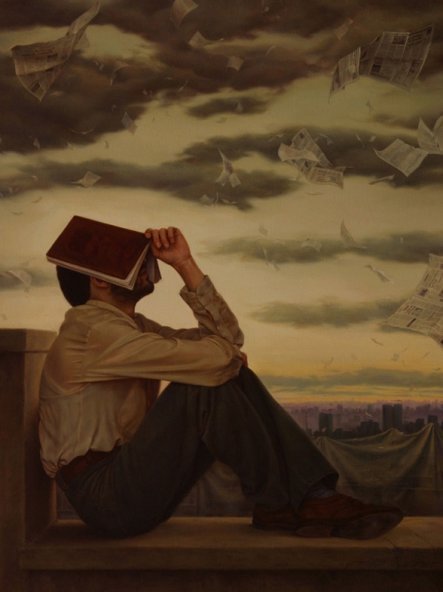 توهان هذا العصر
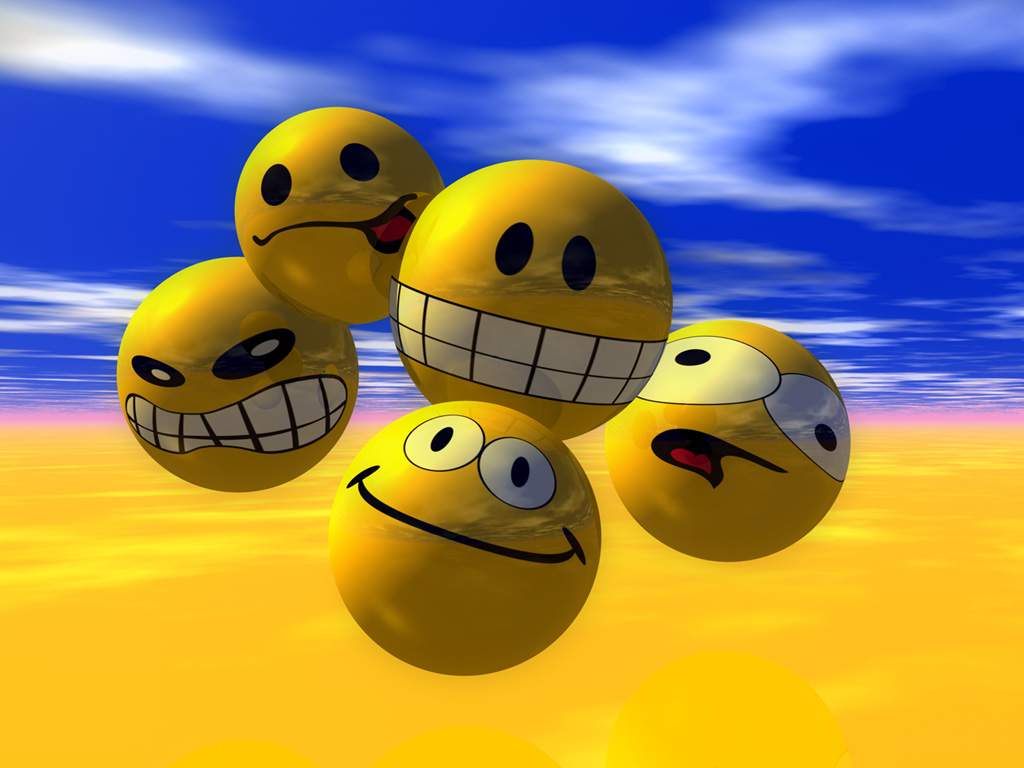 توهان هذا العصر
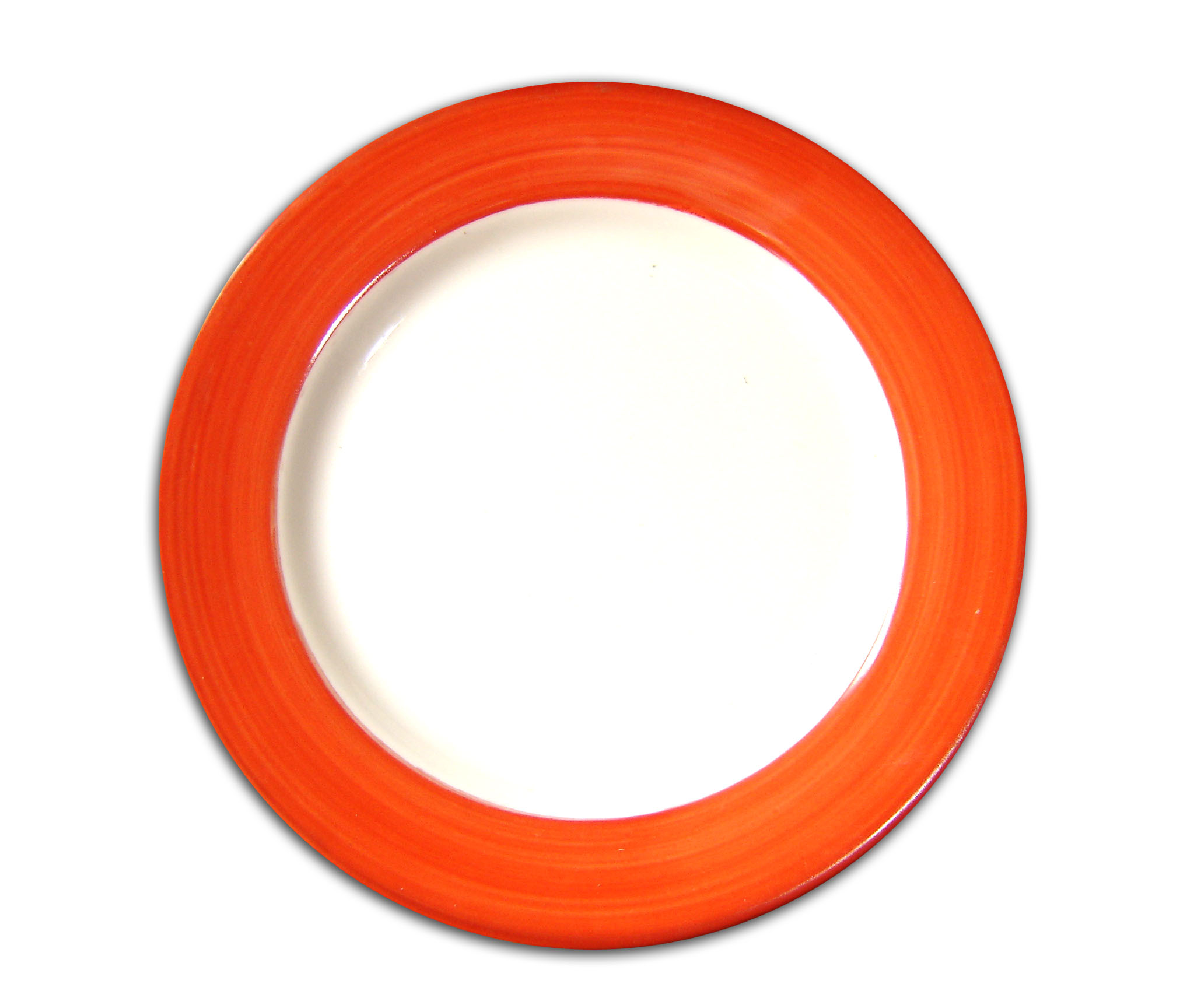 الإدمان
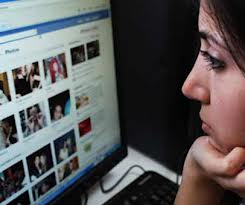 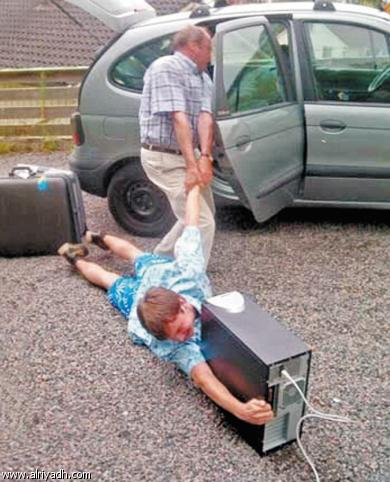 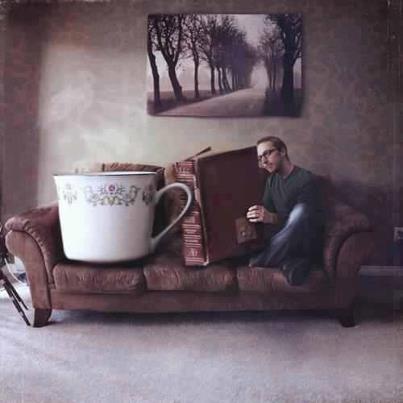 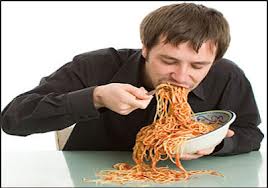 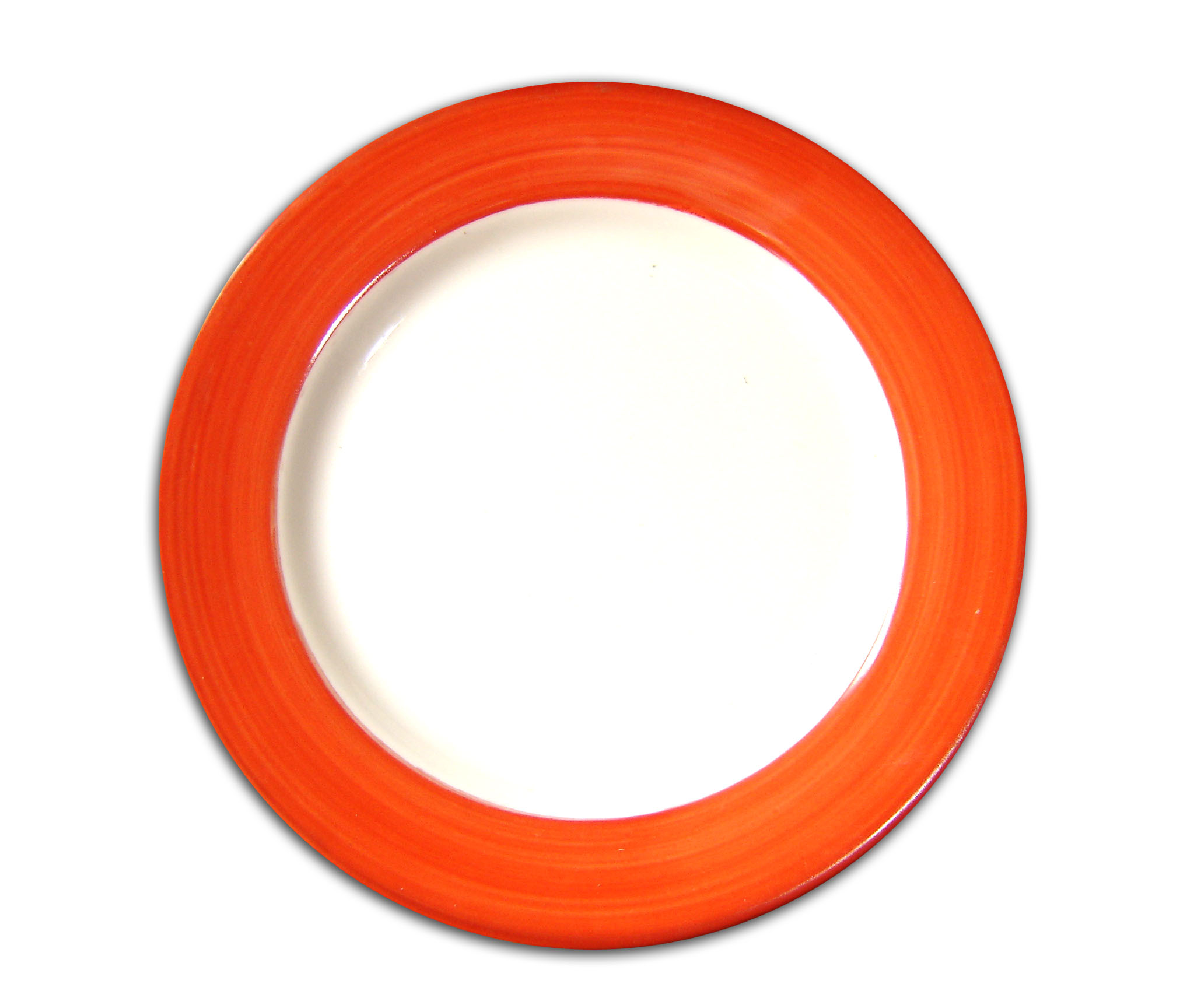 المخدرات
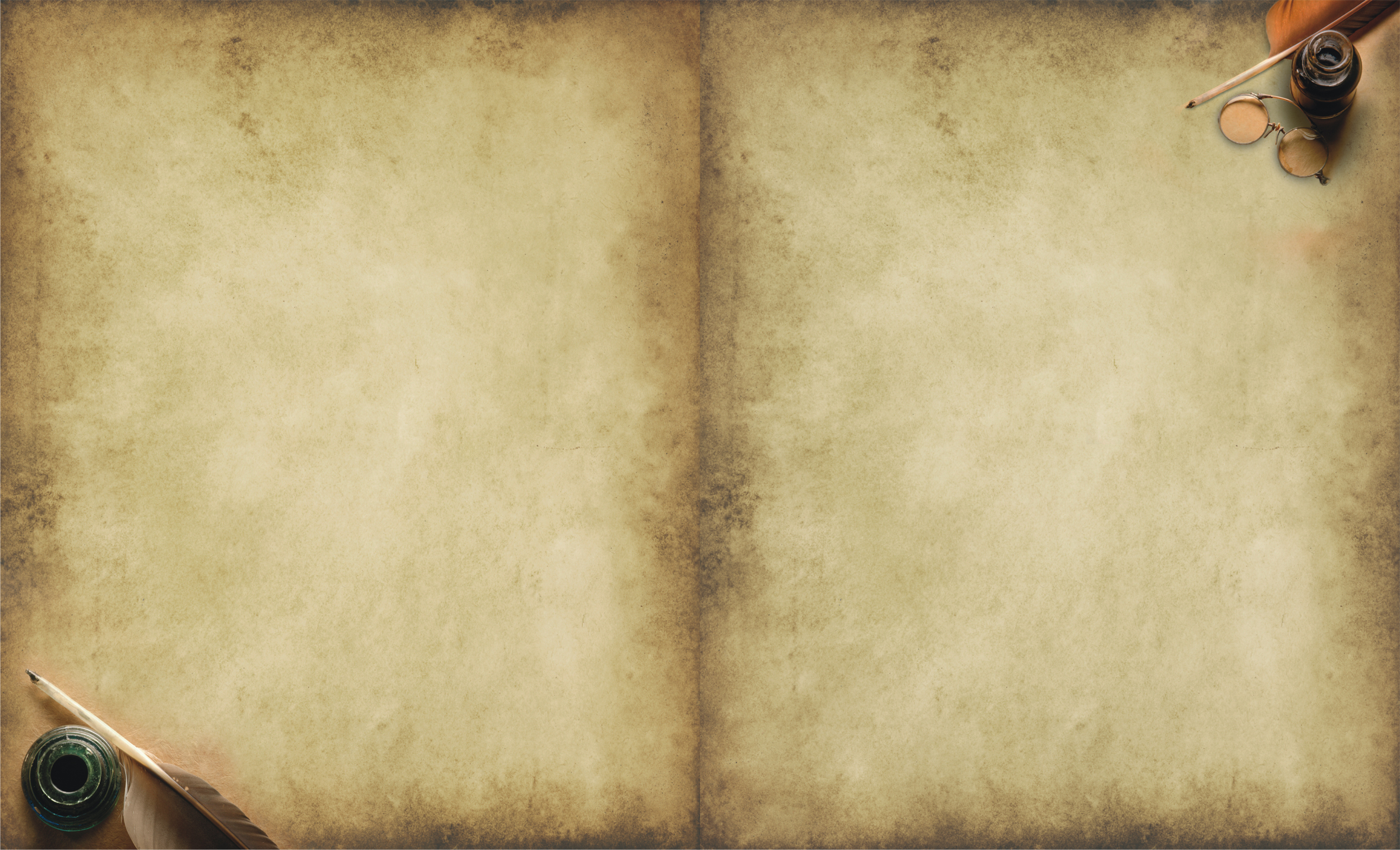 المخدرات
الإدمان
مخدرات تسبب
 اعتمادا نفسيا
مخدرات تسبب 
اعتمادا نفسيا وعضويا
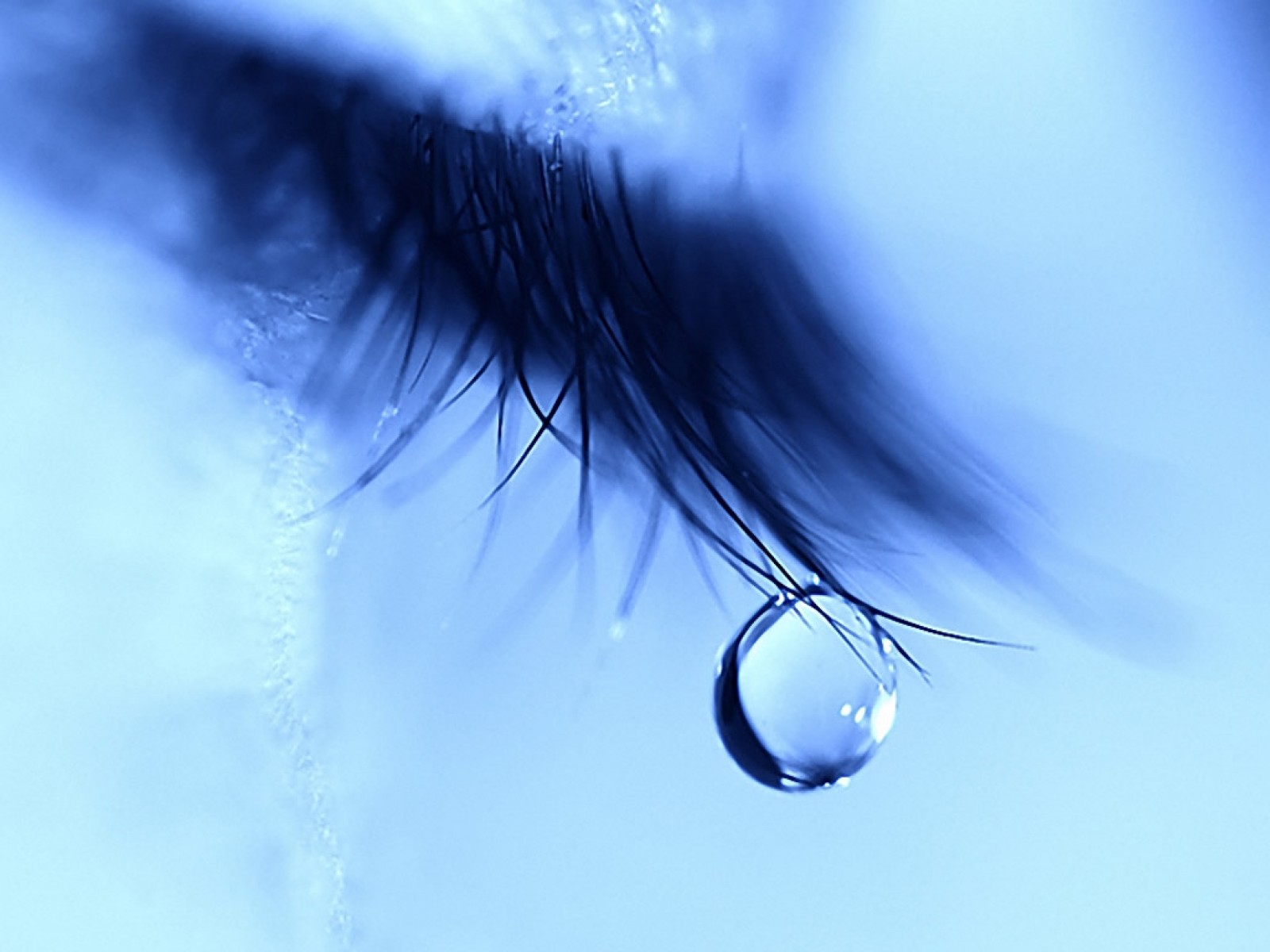 المخدرات
و تعرف منظمة الصحة العالمية المخدرات كالتالى 
" هي كل مادة خام أو مستحضرة أو تخليقية تحتوى عناصر منومة أو مسكنة أو مفترة من شأنها إذا استخدمت في غير الأغراض الطبية أن تؤدي إلى حالة من التعود أو الإدمان مسببة الضرر النفسي أو الجسماني للفرد والمجتمع "
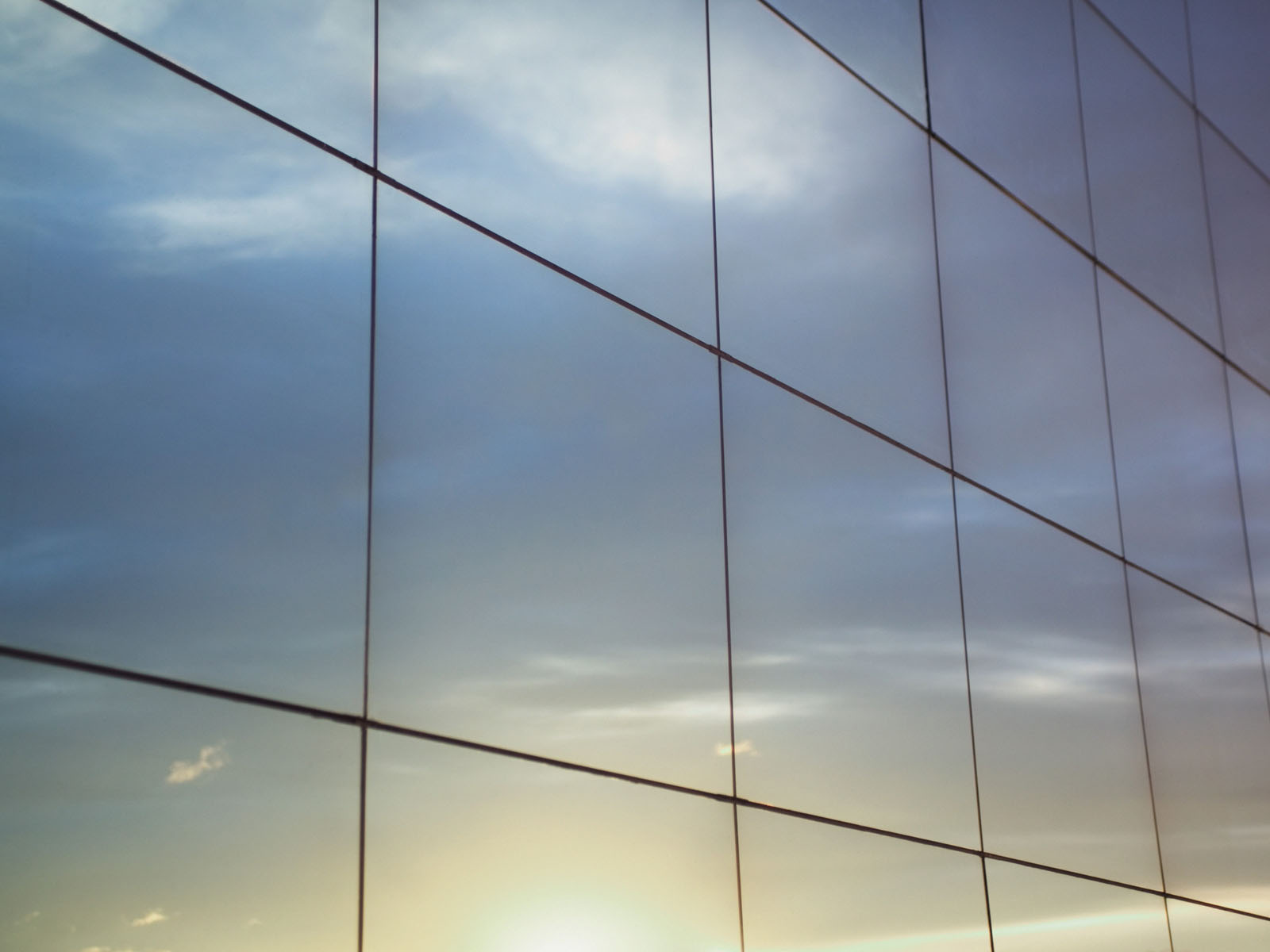 تصنيف المخدرات
تصنف المواد المخدرة تبعاً لمصدرها أو طبقاً لأصل المادة التي حضرت منها
 وتنقسم طبقاً لهذا المعيار إلى :-
أنواع المخدرات
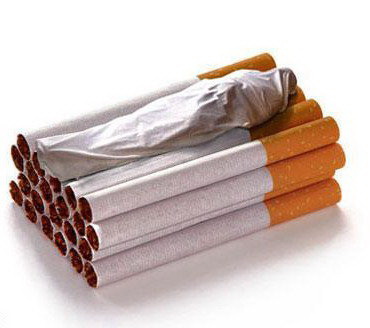 القطران
النيكوتين
مكونات السيجارة
عقار مخدر
يستخدم فى مواد الطلاء
وسفلتة الطرق
مبيد للحشرات
الميثانول
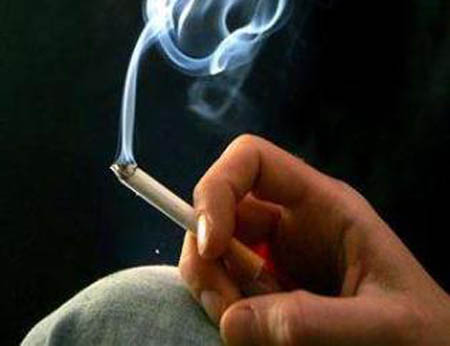 أول أكسيد الكربون
غاز سام ، ينبعث من 
عادم السيارات
يستخدم فى
 وقود الصواريخ
السيانيد
الفورمالين
يستخدم فى حفظ 
الأعضاء البشرية
سم فئران قاتل
الأسيتون
الزرنيخ
مادة تزيل 
طلاء الأظافر
الكادميوم
مادة شديدة السمية
البيوتين
الأمونيا
الفينول
يستخدم فى صناعة
بطاريات السيارات
غاز ولاعات السجائر
منظف أرضيات
مادة مطهره وسامه
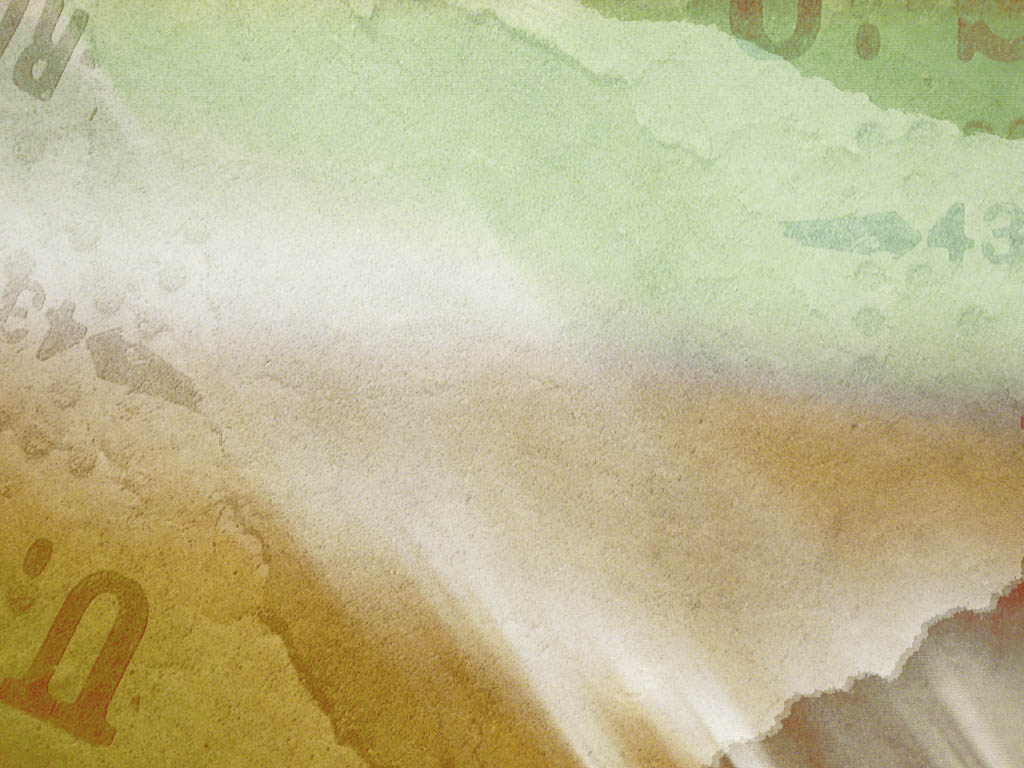 النيكوتين
المادة الفعالة فى السيجارة وتسبب تسرع التنفس ـ وتبطأ فى دقات القلب - وإرتفاع ضغط الدم - وفقدان الشهيه
القطران
مادة لزجة تترسب فى الحويصلات الهوائية فتعطل تبادل الغازات فيها ، تحوى مواد شديدة الضرر وأهمها المواد الهيدروكربونية المحدثة للسرطان
أمراض سرطانية ( سرطان الرئة ) – أمراض القلب والشرايين – ضعف المناعه – قرحة المعده والمرئ
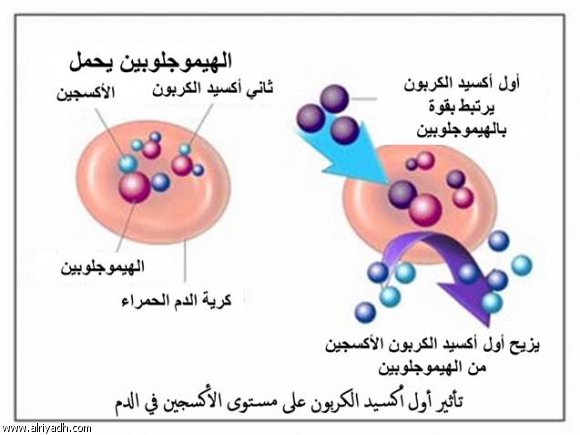 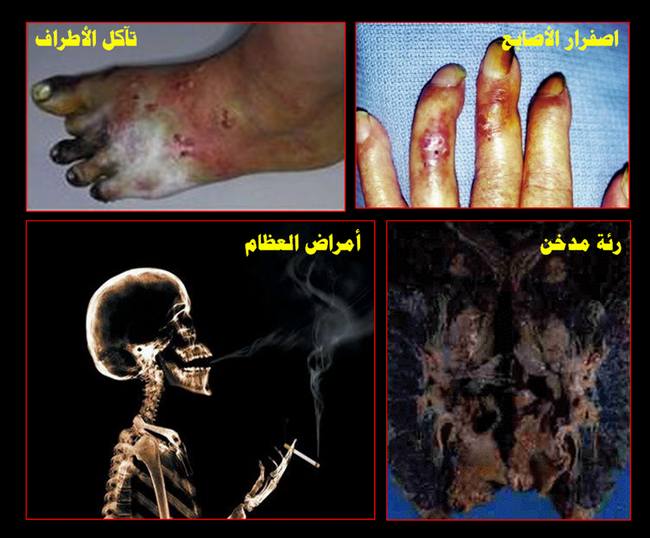 إحصائية لعام 2000 من منظمة الصحة العالمية لنسبة المدخنين
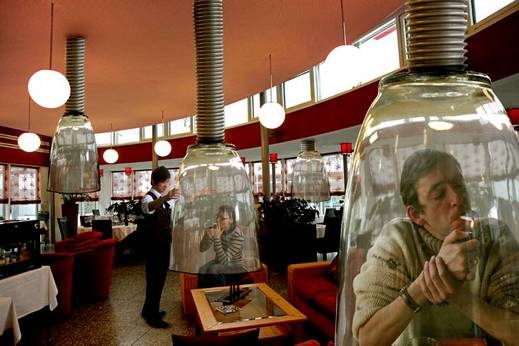 عدد مدخنى السجائر ( 6 مليون ( – عدد الوفيات نتيجة التدخين السلبى ( 600.000 )
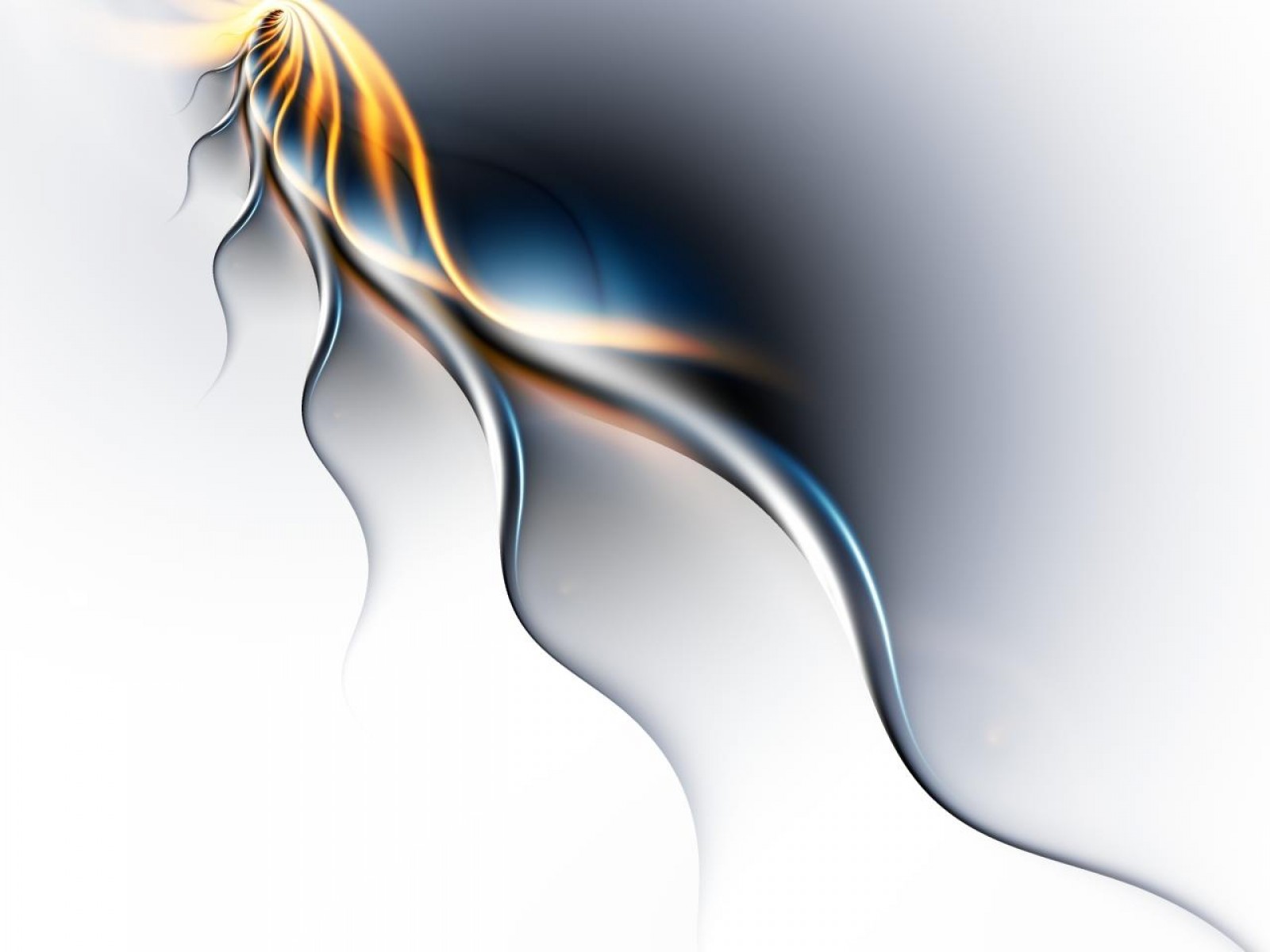 الشيشه
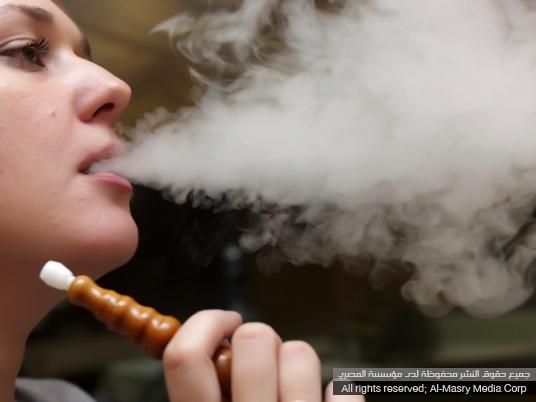 مكونات الشيشة
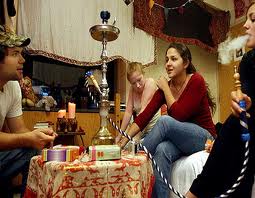 رأس الشيشة 
 وعاء الماء
 الخرطوم والمبسم
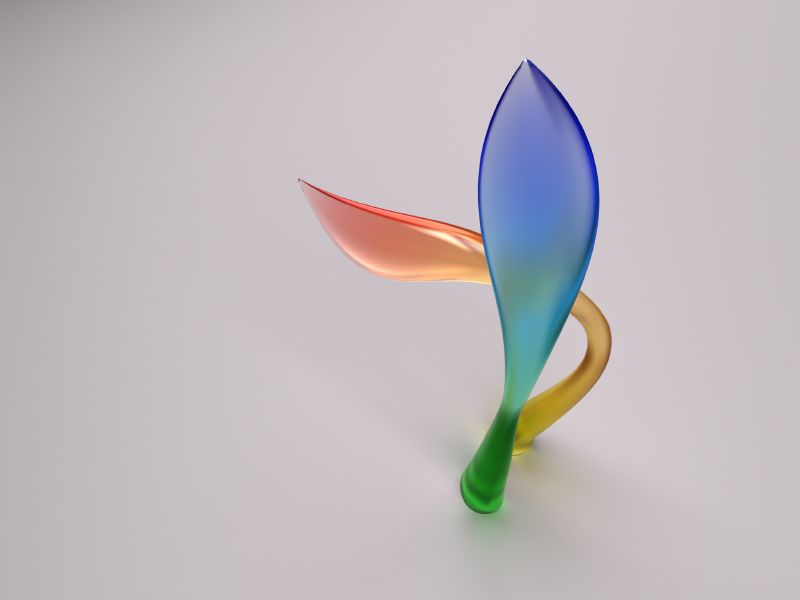 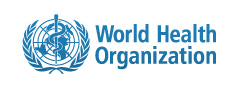 50%
من طلاب الجامعة يدمنون الشيشة !!
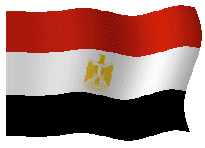 تنفق مصر ما يعادل 180 مليار جنية 
سنوياً للتصدى لمشكلة الإدمان
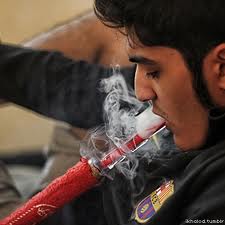 نسبة الانفاق على الشيشه
50% من مصروف الطلبة
10% من دخل الشباب العاملين
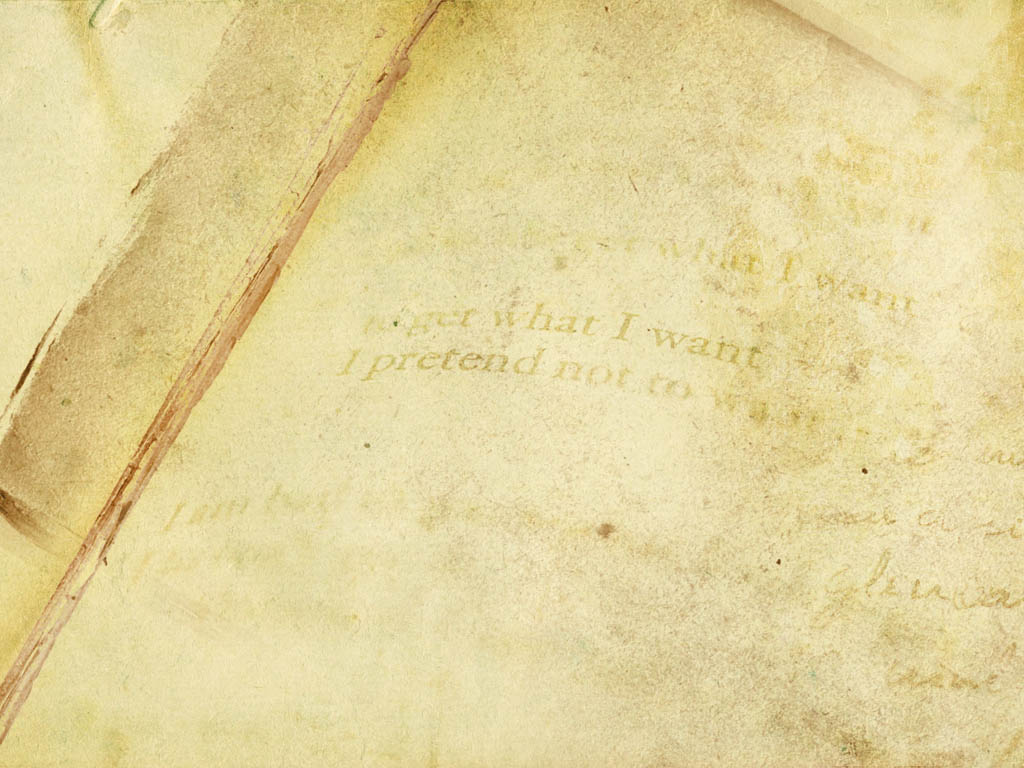 الشباب والشيشه
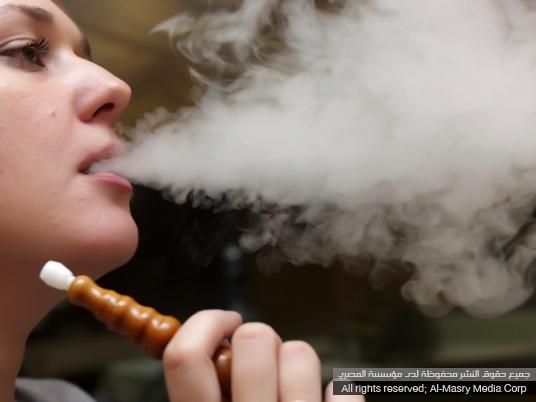 تدخين الفتيات للشيشة
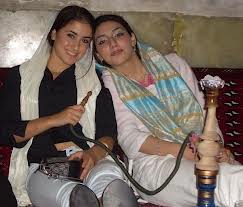 3% : 30%
فى الفترة من 2007 : 2009
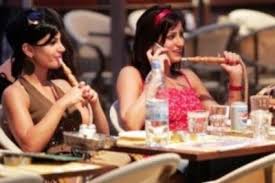 ووصلت  فى الفترة من 2010 : 2012
لــ 70 %
صورة التحول من قهوه لكافية
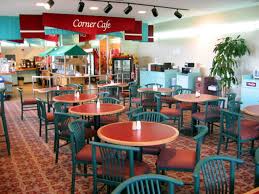 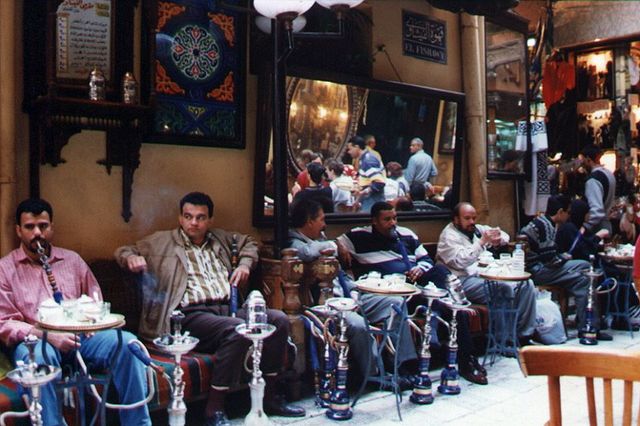 الشيشه فى رمضان
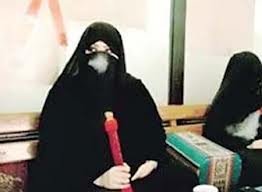 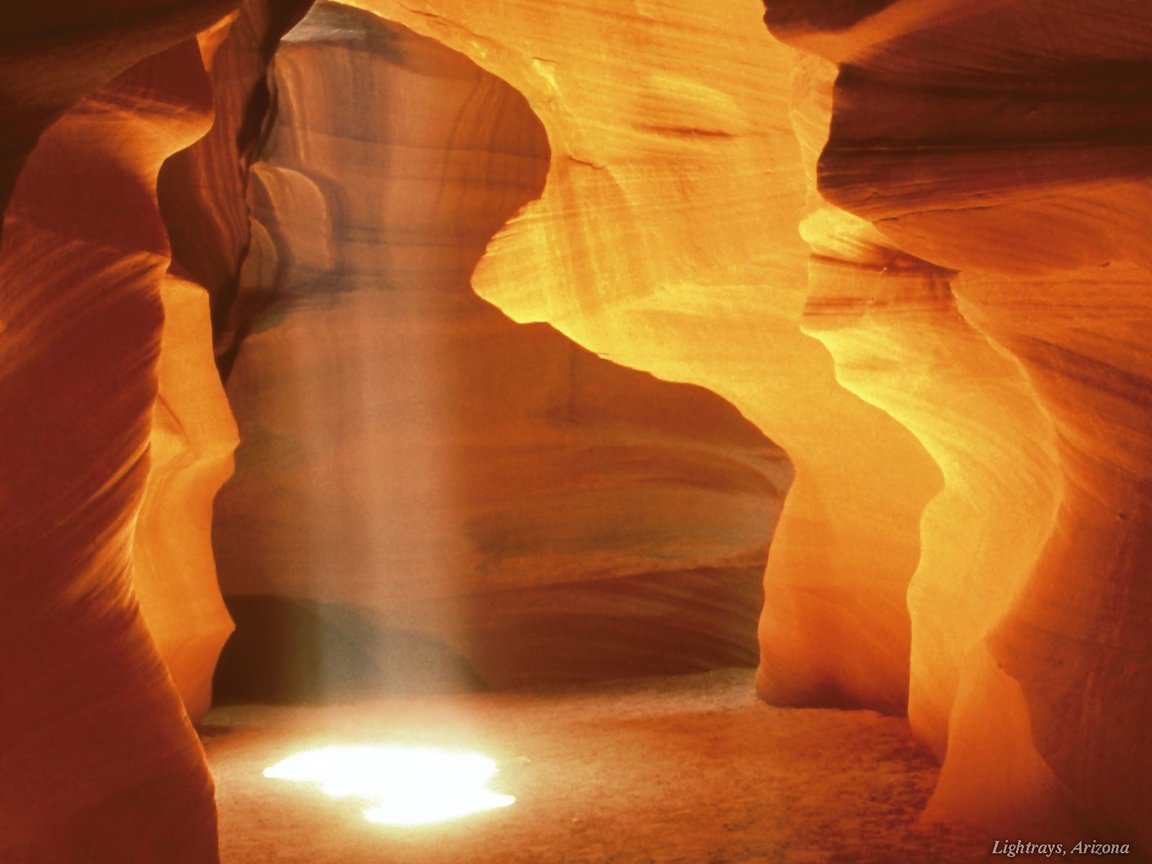 الحشيش
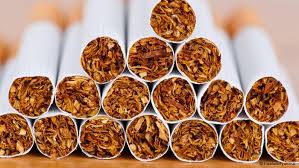 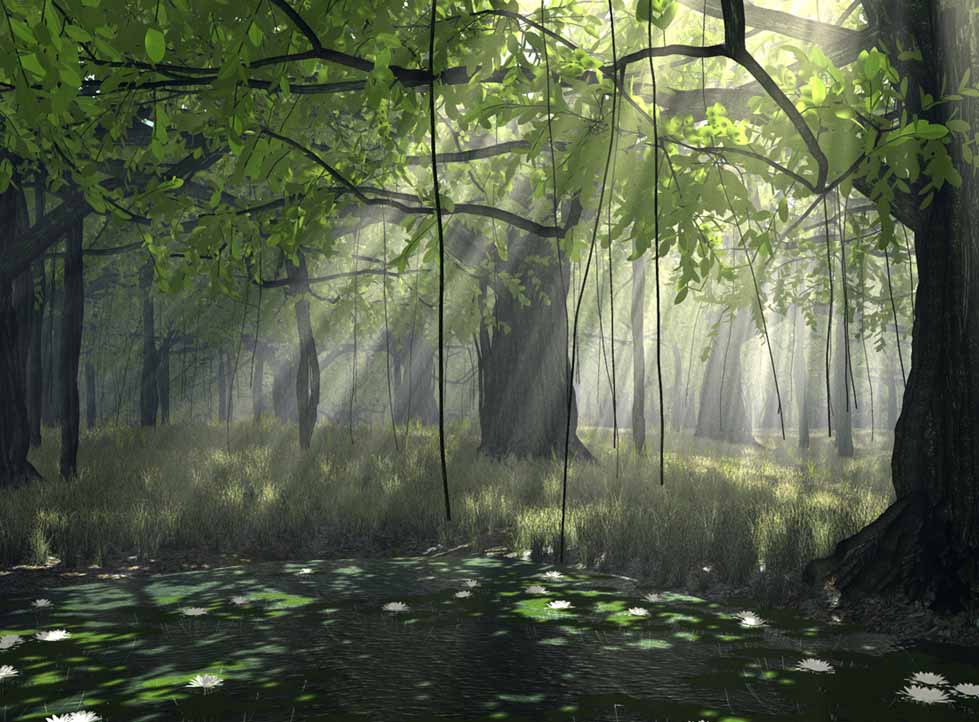 الــبانــجـو
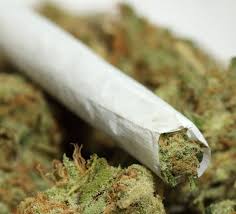 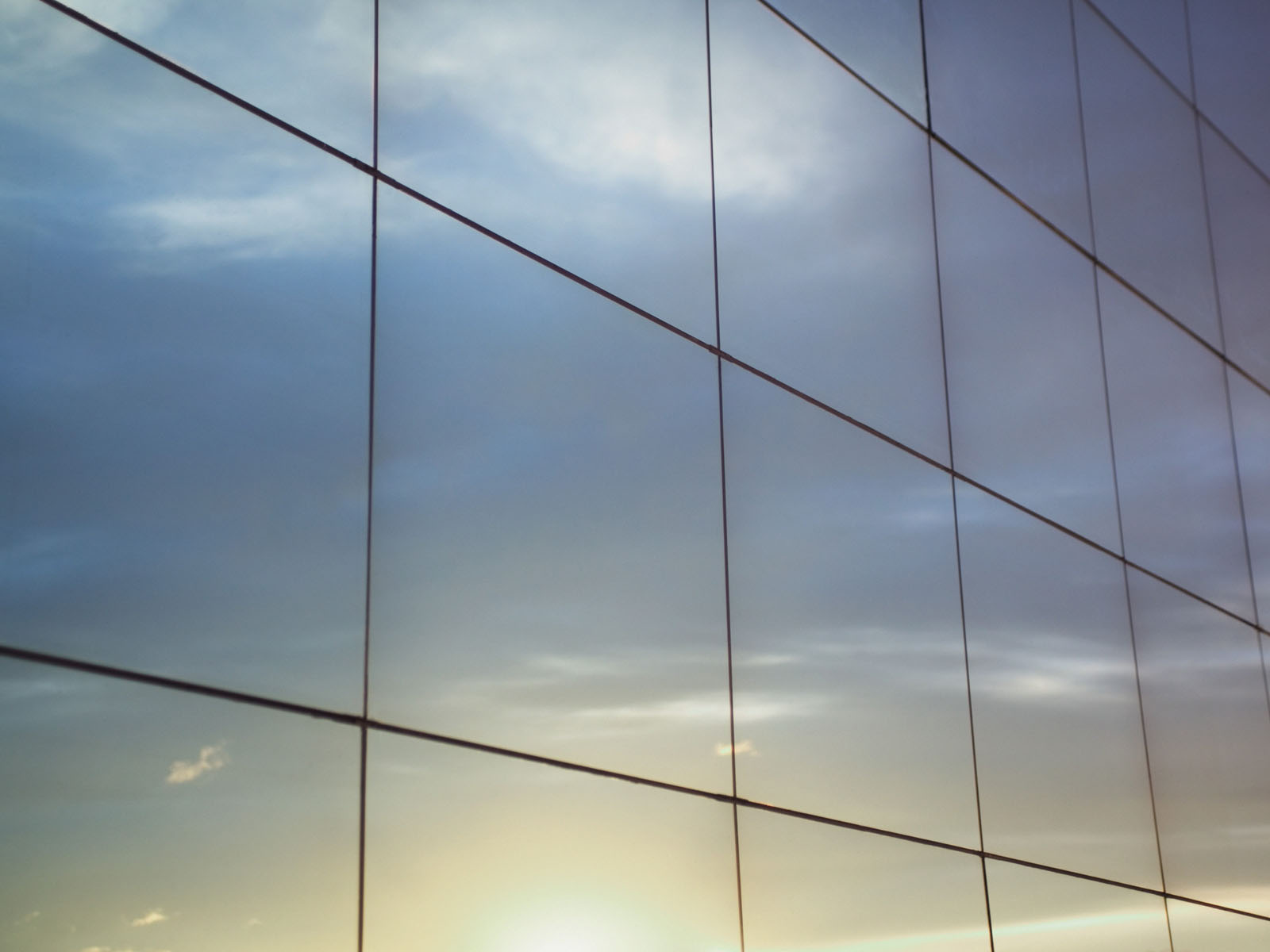 الماريجوانا
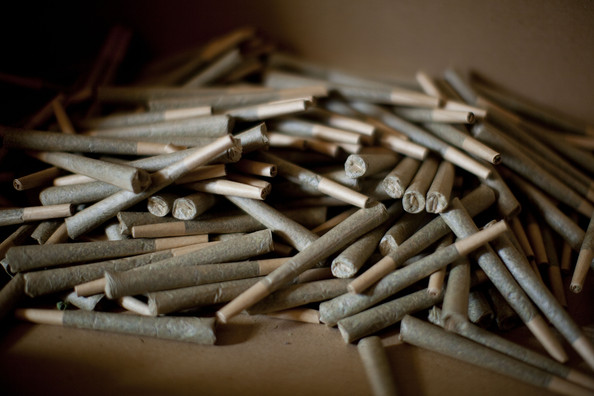 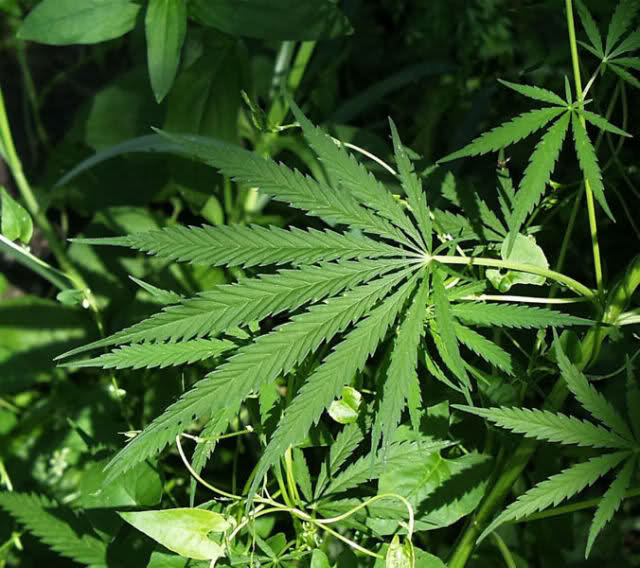 الأسم العلمى ( كانابيس ساتيفا )
أجا
جنوب افريقيا
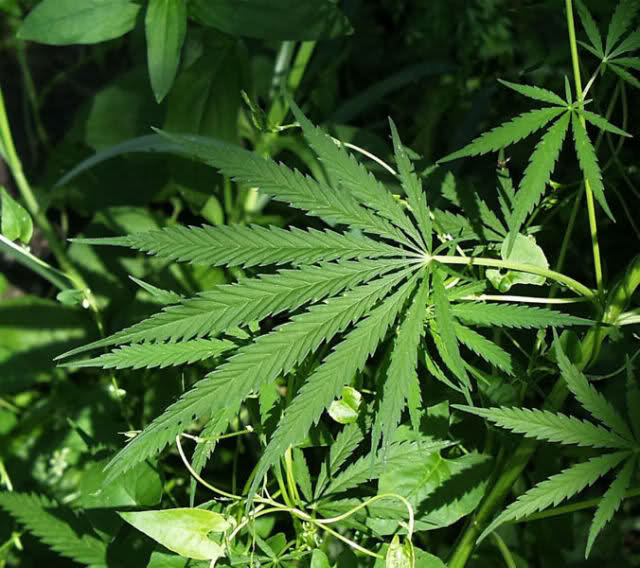 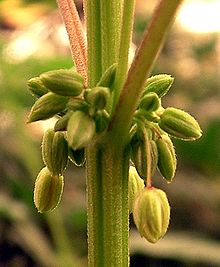 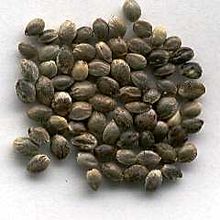 بذور البانجو
القــــــنــب الهـــــــنـدى
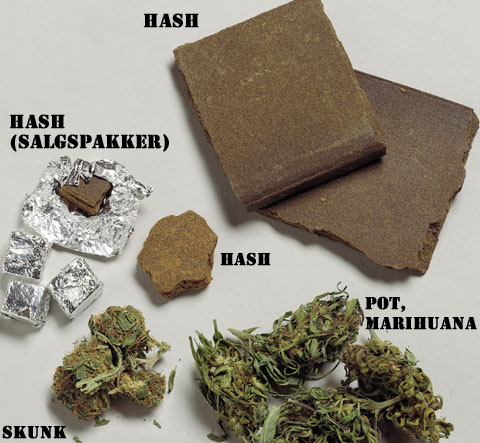 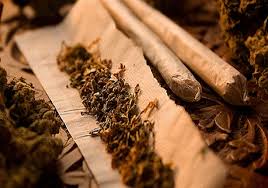 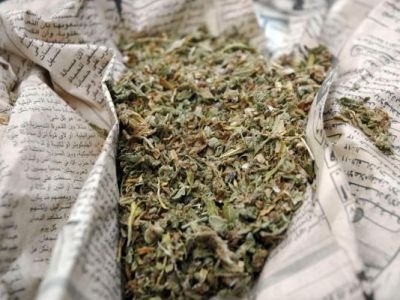 البانجو
الحشيش المصنع
مادة الحشيش
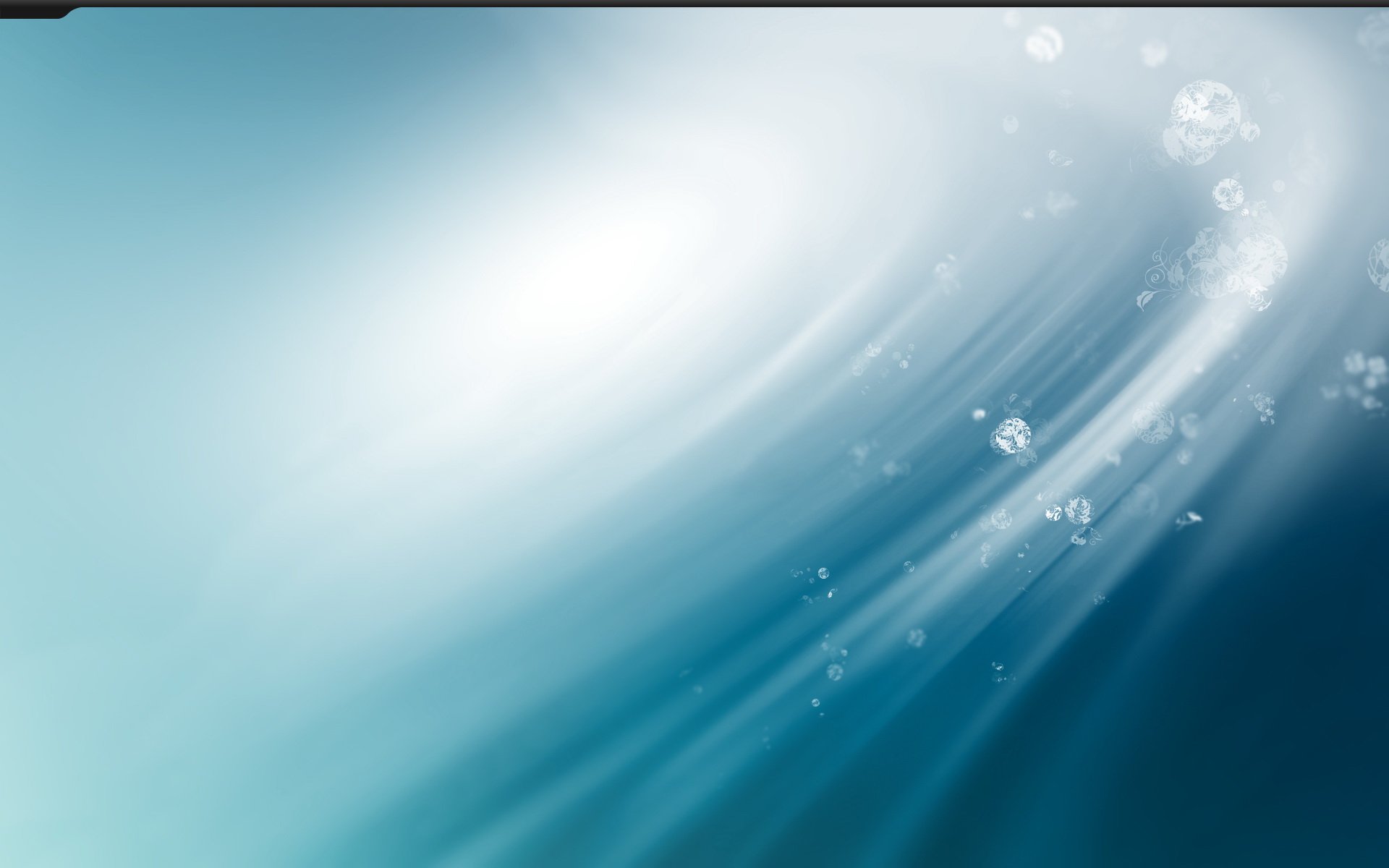 الأعراض الجانبية نتيجة تعاطى المخدر
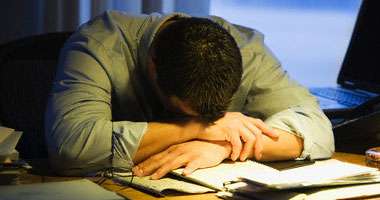 1- الشعور بالنعاس الشديد
2- جفاف فى الحلق وعطش
3- تعرق فى الرأس
4- سرعة التنفس 
5- إحمرار فى العيون
6- دوار – فقدان السيطرة – ويصاب بعدم اتزان حركى
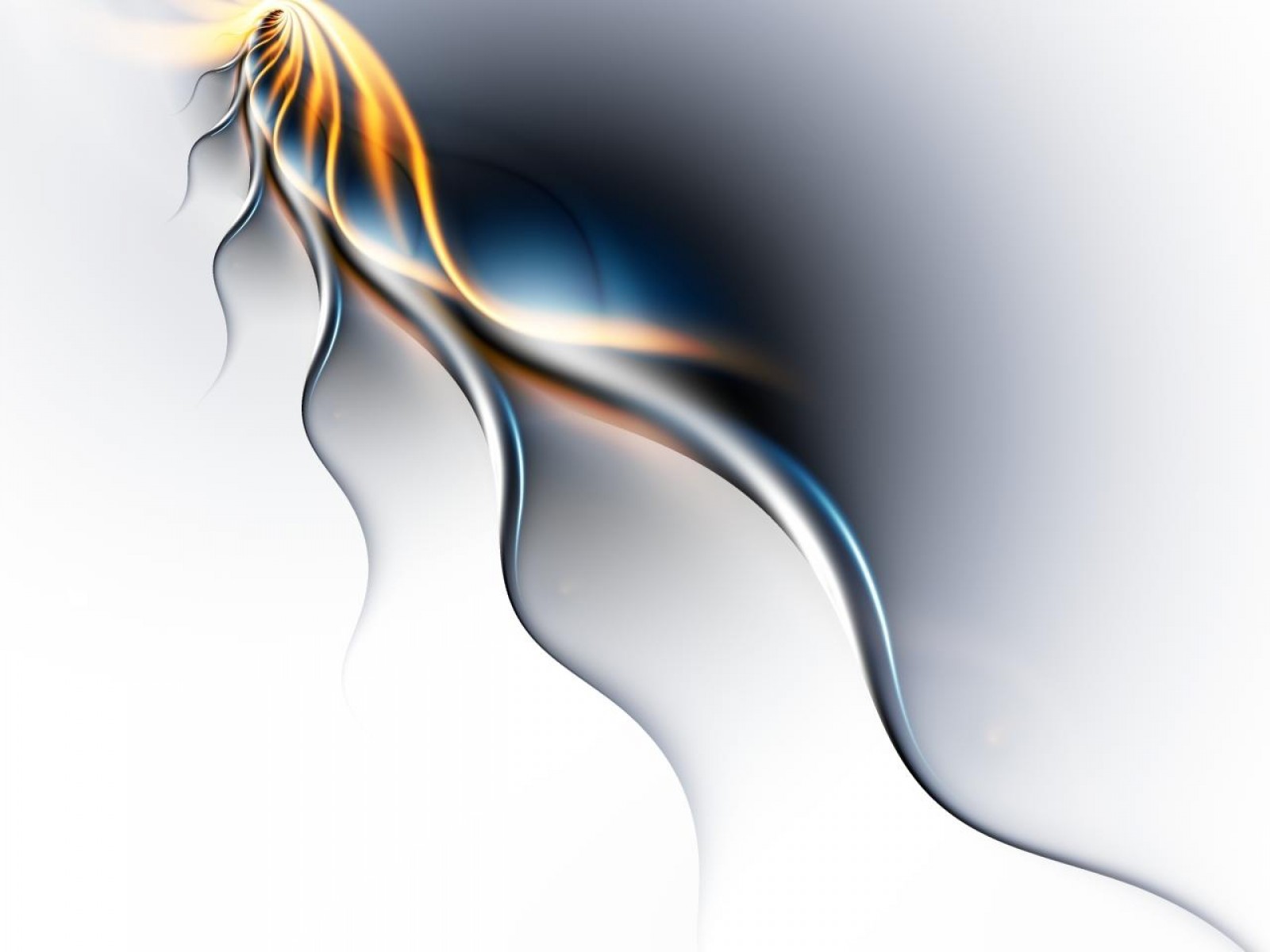 يمر المتعاطى ب4 أطوار
1
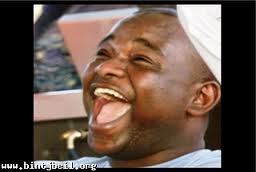 2
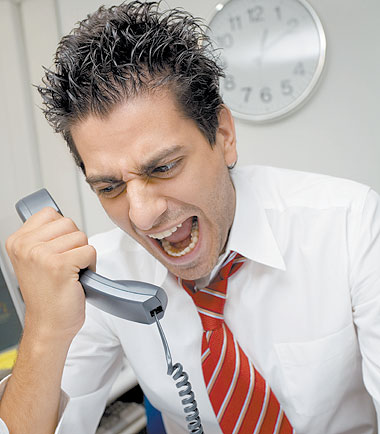 3
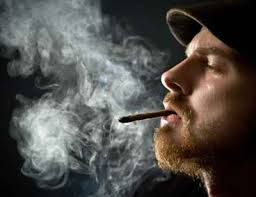 4
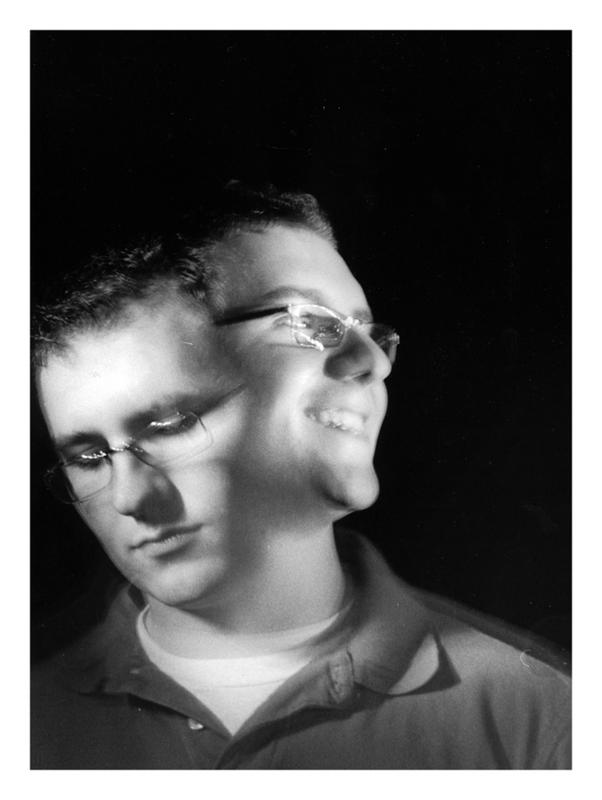 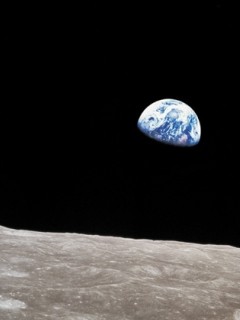 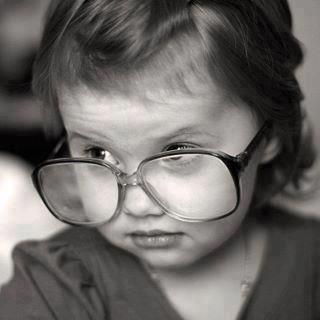 بينت الدراسة إلى أن تدخين الماريجوانا قد يؤدي إلى انخفاض نسبة الذكاء

 بنحو ثمان نقاط، حيث يمكن الكشف عن ذلك من خلال امتحانات الذكاء "أي كيو" حيث تبلغ درجة الذكاء عند الفرد 100 نقطة وسطياً.
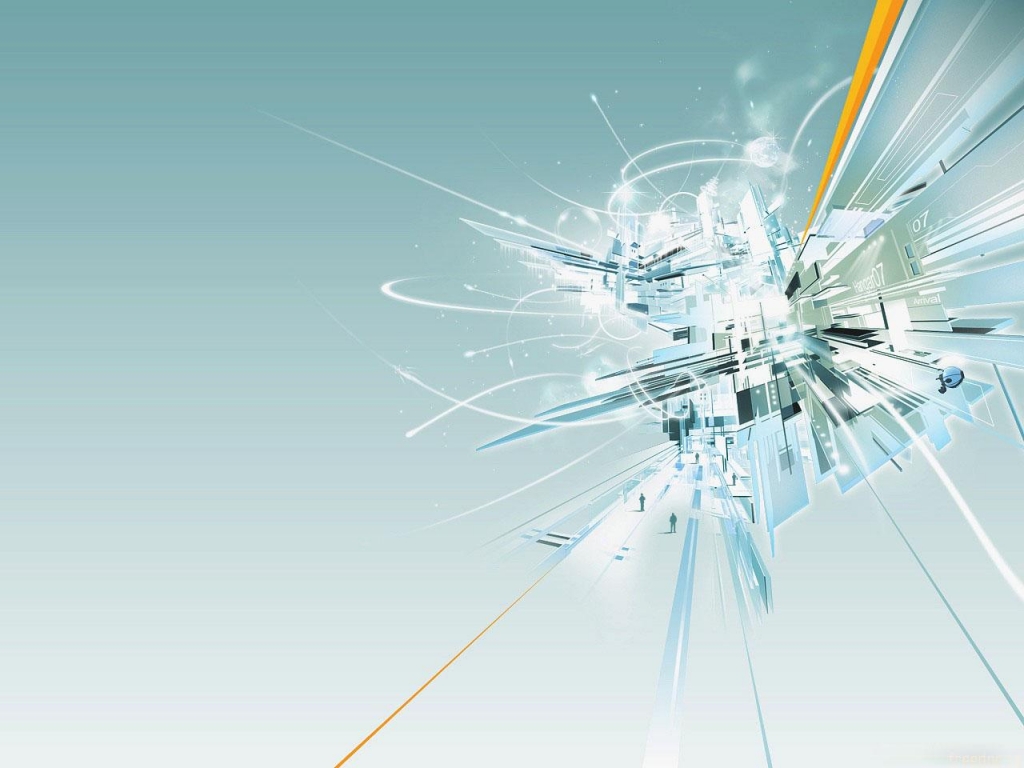 المـــــادة الـفـــــعاله هــــــى :
                           تتيراهيدروكانيبول 
                                (  (   THC
* تتراكم على المخ والغدد التناسلية وهذا يسبب 
الخرف المبكر
 العجز الجنسى / 
         حيث تخفض من إنتاج هرمون الذكورة ( التستوسيترون )
وظهور بعض علامات الأنوثه على المتعاطى كضخامة الثديين مثلا وقد يصل إلى العقم ويحدث إضطراباً فى الدروة الشهرية لدى الإناث ويتكرر حدوث ذلك
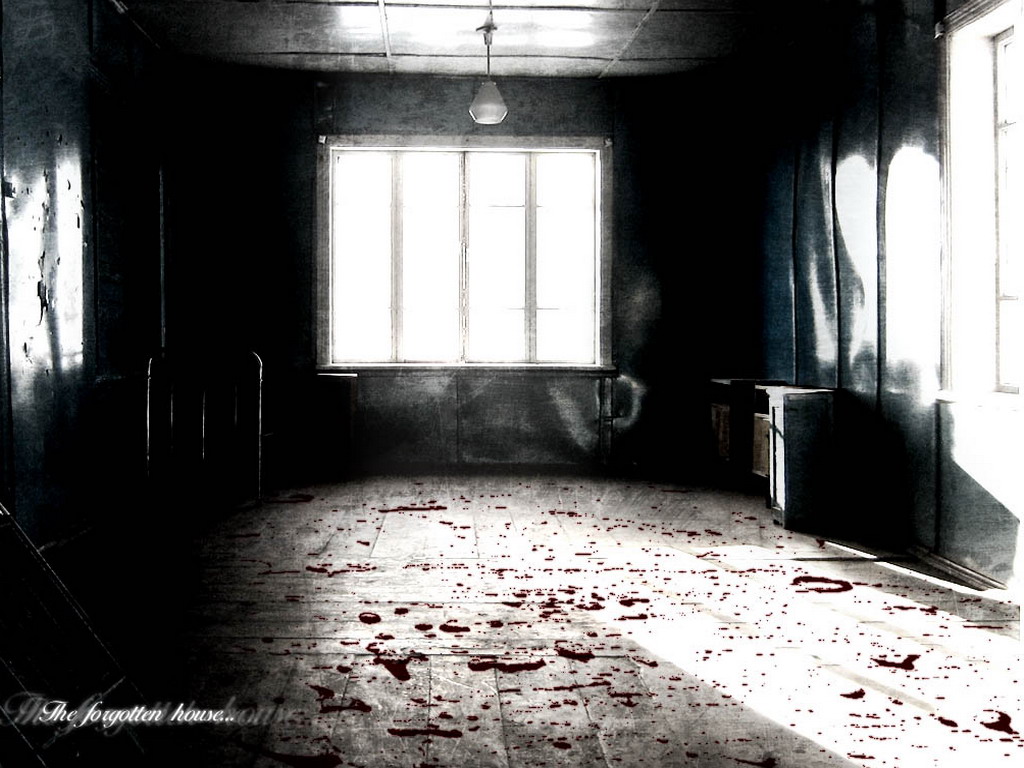 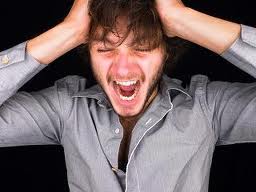 يعمل على تدمير الشخصية لأنه يخلق حالات انفعالية وجدانية مضطربة
 لا يؤدى مباشرة إلى إرتكاب الجرائم ولكنه يقوم بتجسيم وتضخيم المشاعر
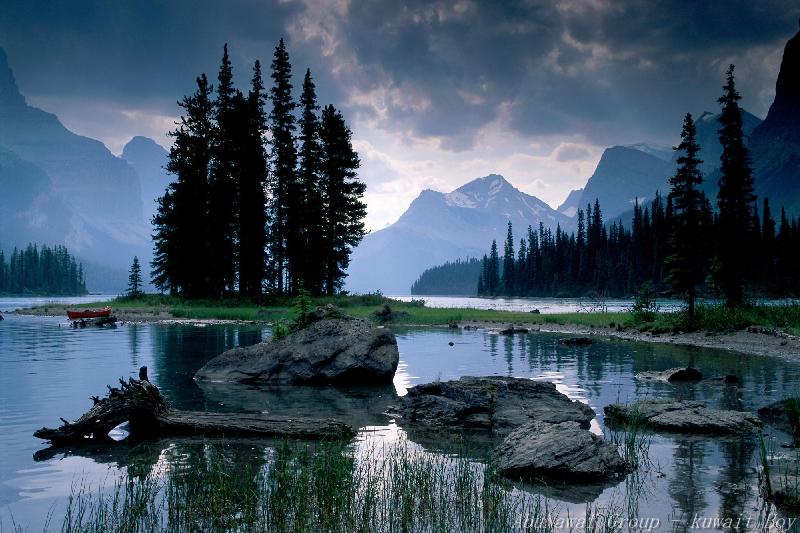 الكوكايين
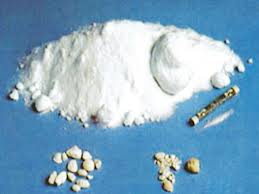 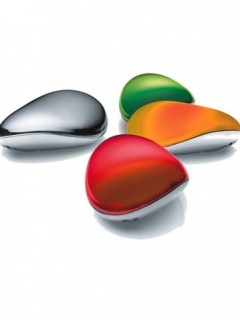 الكوكايين
- هو المادة الفعالة فى نبات الكوكا وتم عزلة عام 1860
 بدأ استعمالة فى صناعة الأدوية نظراً لتأثيرة المنشط على الجهاز المركزى
 تم استخدامة فى المشروبات الترويجية ( الغازية ) وخاصة اكوكاكولا ولكنه استبعد من تركيبها عام 1903
 أنتج لأول مرة فى أمريكا اللاتينية وأنتشر فى البيرو وكلومبيا والبرازيل قديما لتهريبة لدول العالم
 السوق الأمريكية أكبر مستهلك لهذا المخدر
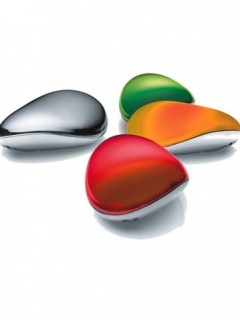 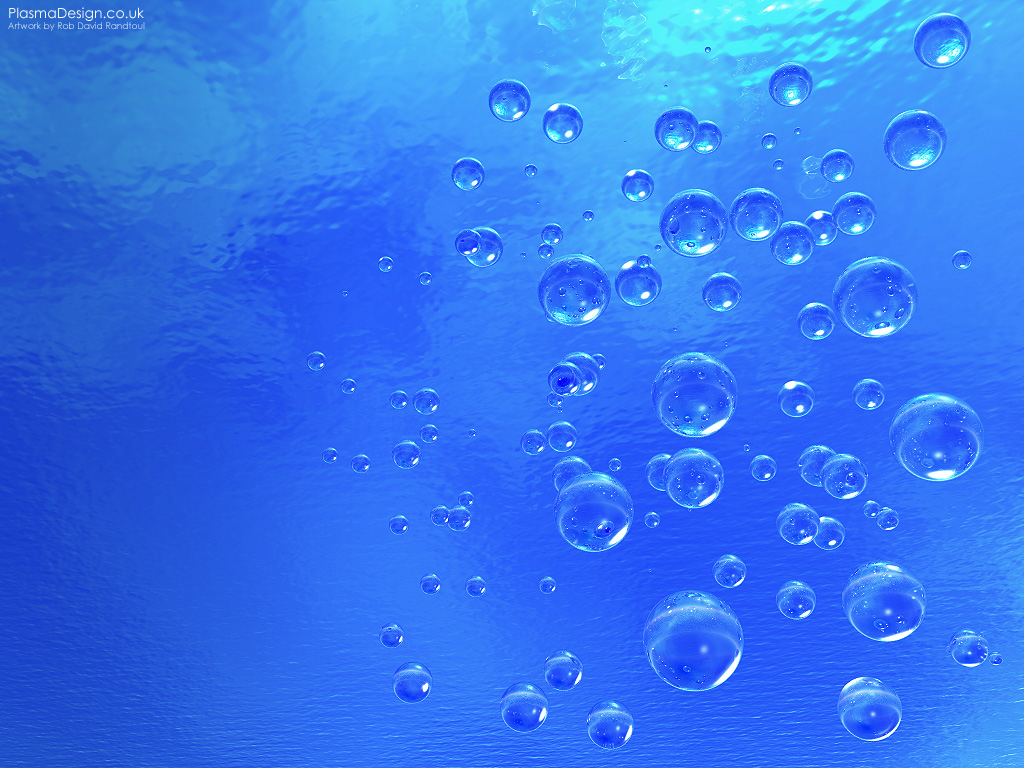 الكراك
هو الكوكايين المقطر بالتكسير
وقد سمي بالكراك لأن رواسب بيكربونات الصوديوم الموجودة في الصخريات تحدث فرقعة عند التدخين
وعند تعاطيه يتم امتصاصه في الدم بسرعة ويصل إلى مخ المتعاطي في ثواني قليلة لذا أصبح أكثر المخدرات إحداثاً للإدمان وسبباً للموت .
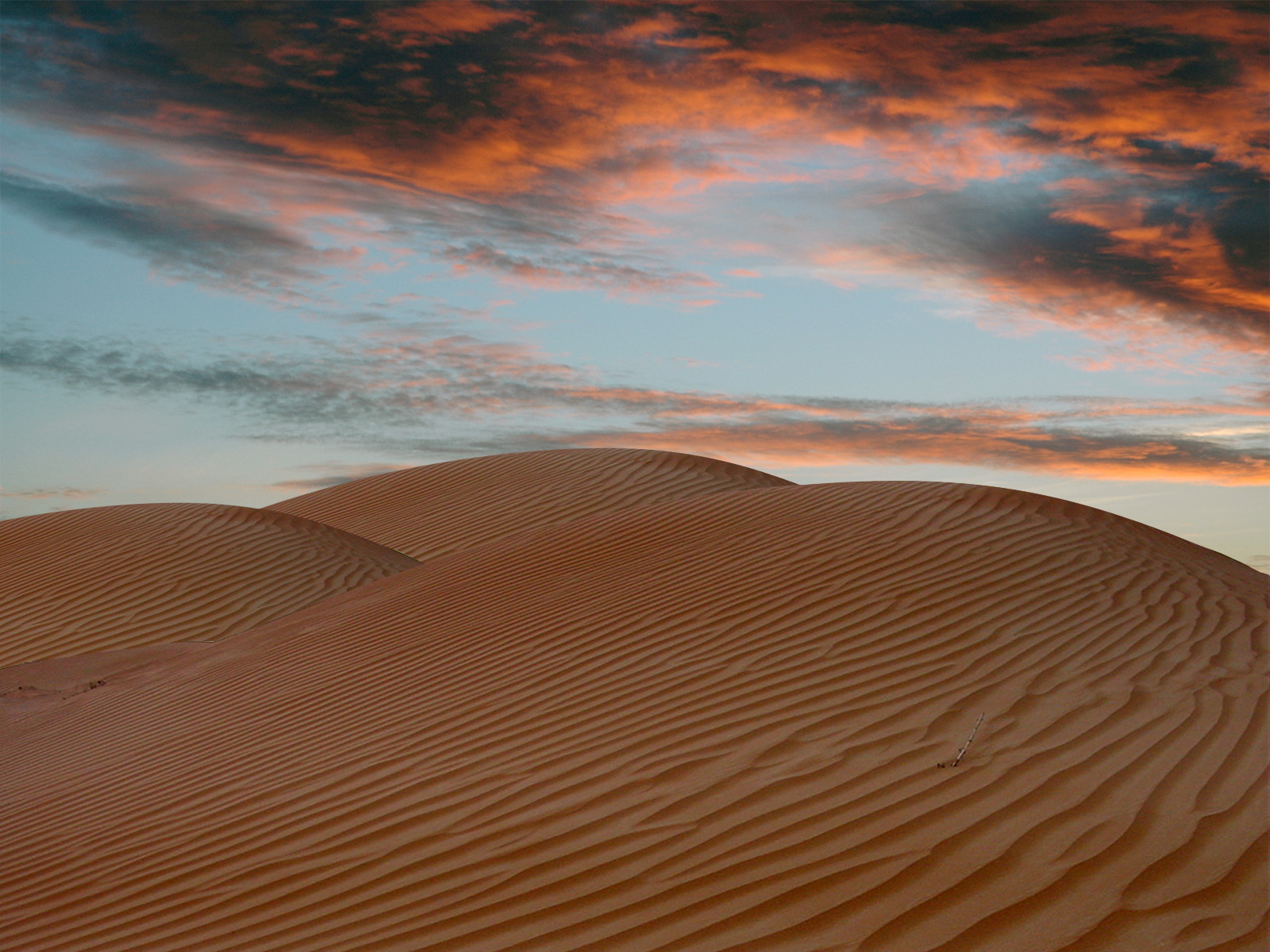 ويحتوي الكراك على تركيز عالي جدا من الكوكايين يتراوح بين 75 إلى90%
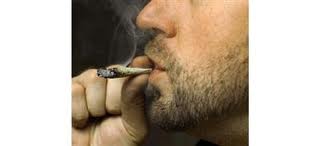 وتدخين الكراك من أسرع الطرق في إدمان الكوكايين وتأثيرها أسرع وتوصل تركيزا عاليا من الكوكايين وبسرعة فائقة إلى الدم
* يبدأ تأثيره خلال 10 إلى 15 ثانية فقط). ولكنها تستمر لفترة أقصر من الكوكايين حيث لا تتعدى فترة الشعور بالبهجة أكثر من 5 إلى 10 دقائق فقط.
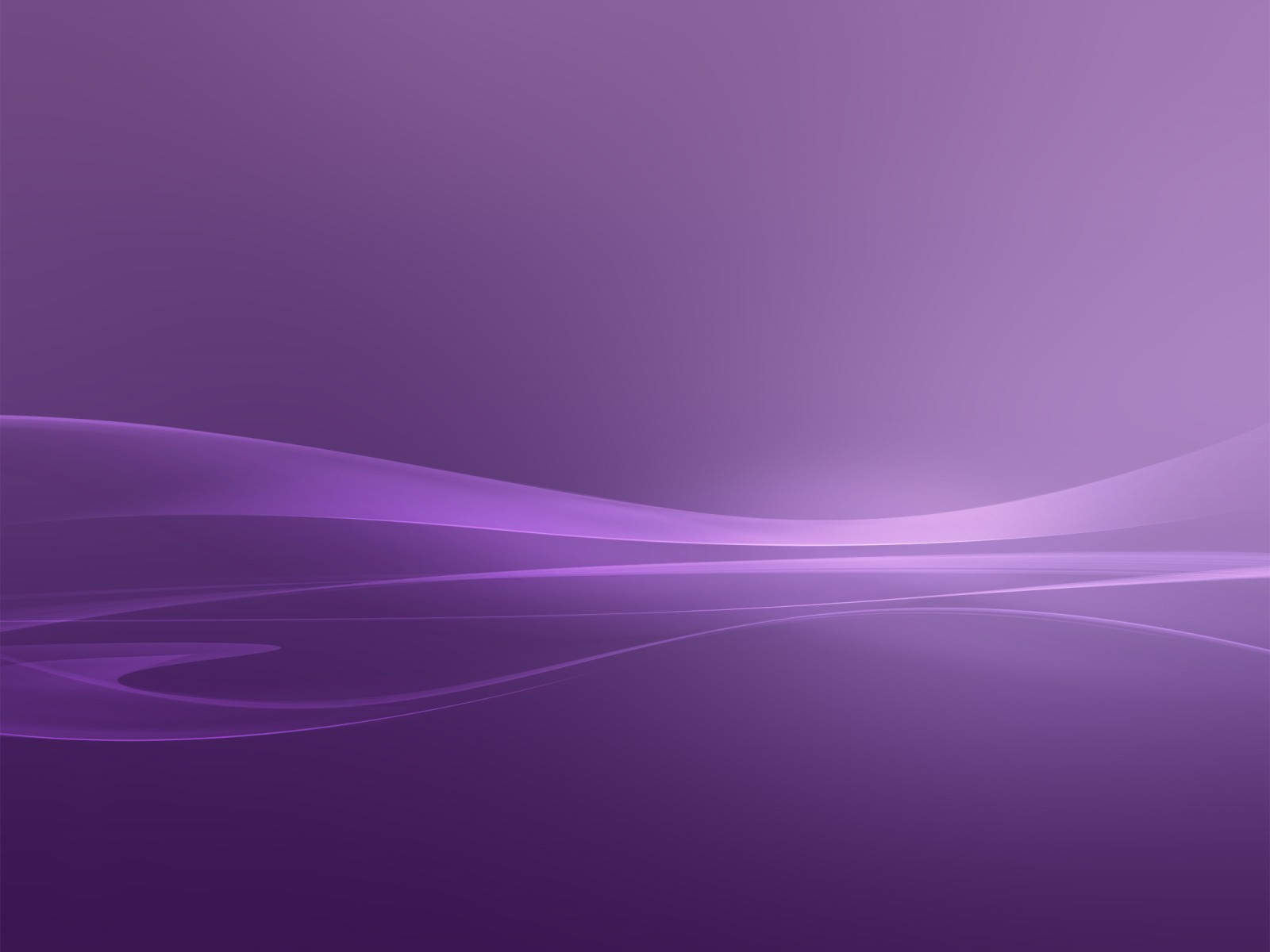 المورفين
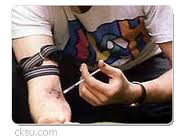 أحد مشتقات الأفيون 
 أطلق عليه إسم ( المورفين )
 نسبة إلى الالهه ( مورفيوس ) إله الأحلام عند الاغريق
 شاع استخدامه الطبى فى العمليات الجراحية
 بعد إختراع الابرة الطبية أصبح يستخدم عن طريق الحقن
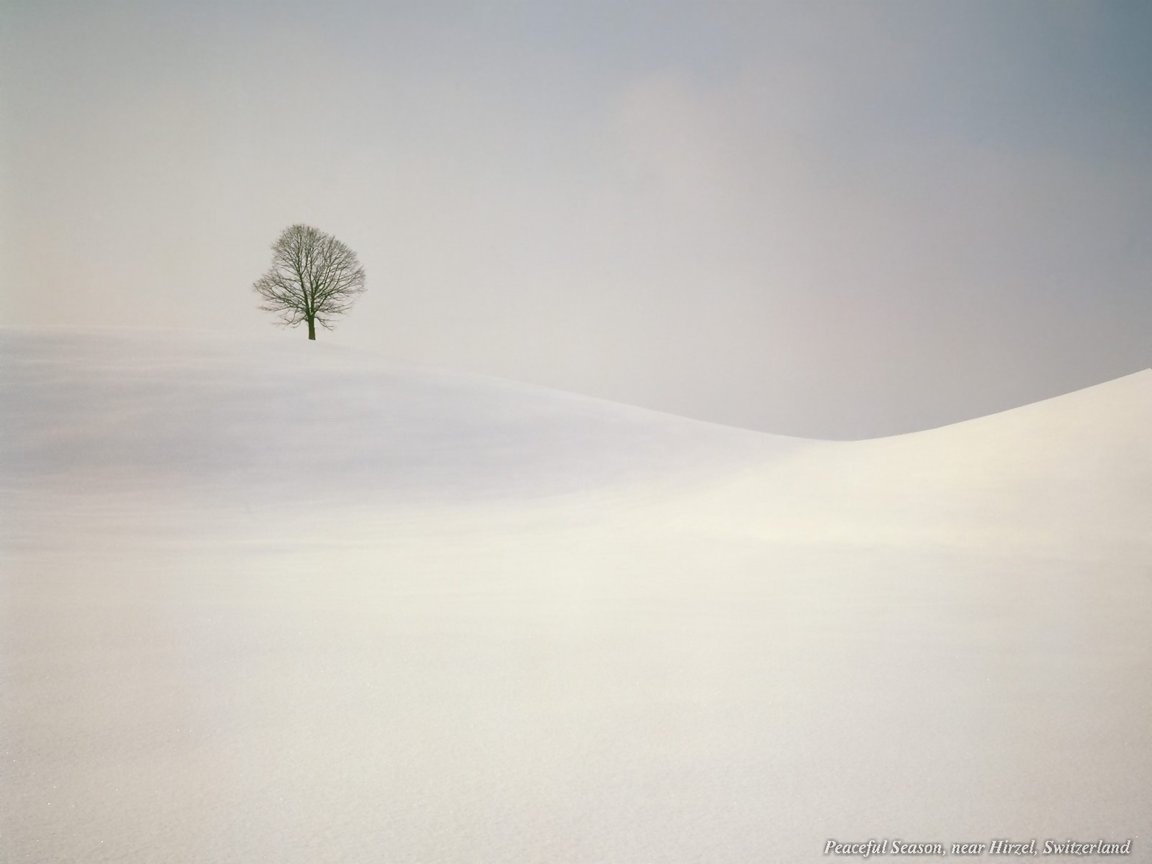 الهيروين
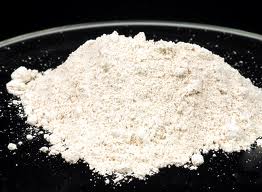 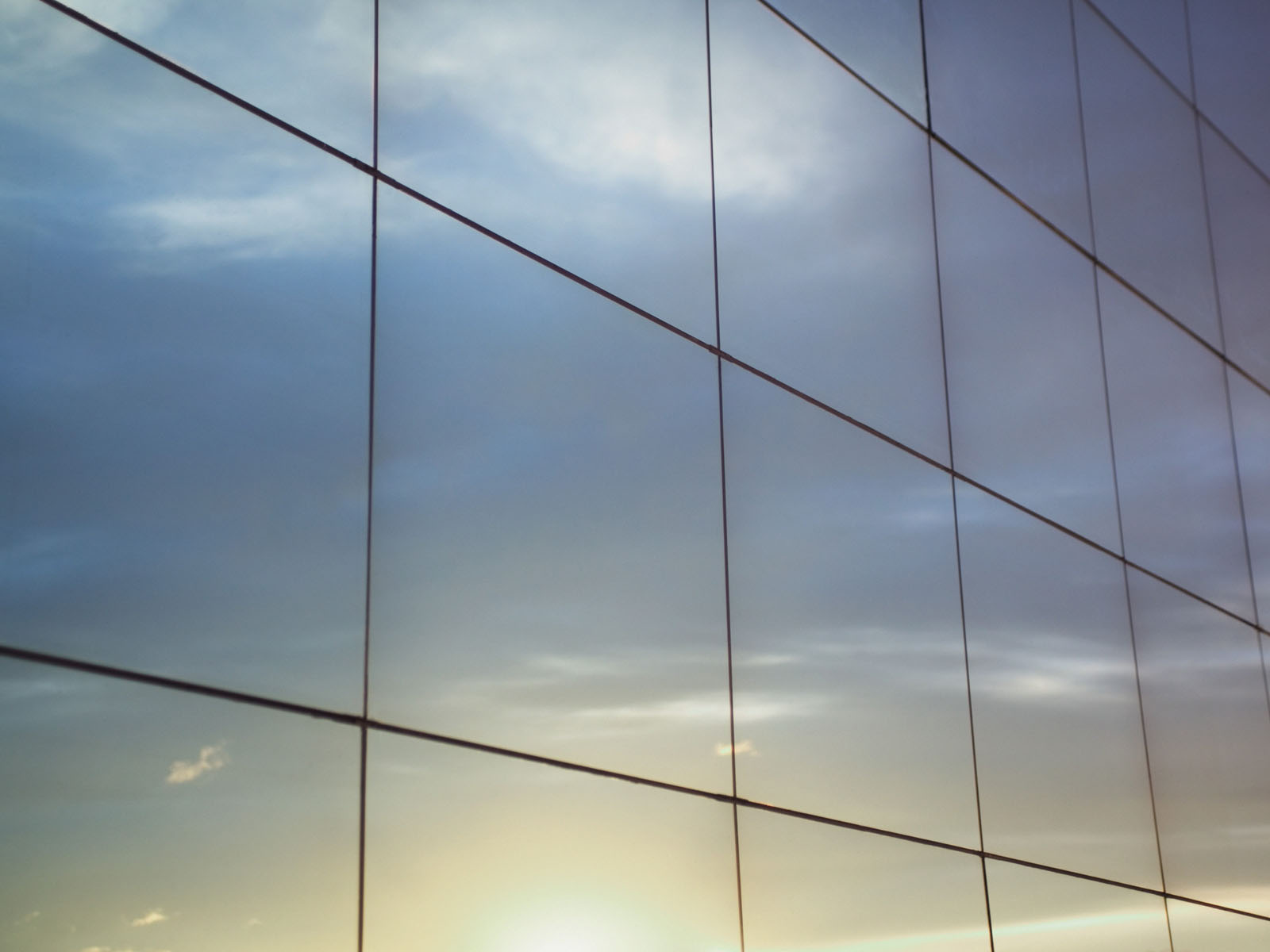 الهيروين
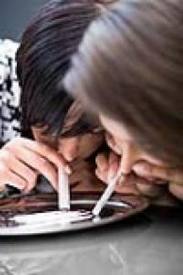 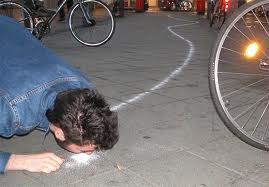 وهو أيضاً أحد مشتقات الأفيون والأشد خطورة 
 اكتشف عام 1898 وأنتجته شركة باير الألمانية للأدوية
 ثم أسيء استخدامه وأدرج ضمن المواد المخدرة فائقة الخطورة.
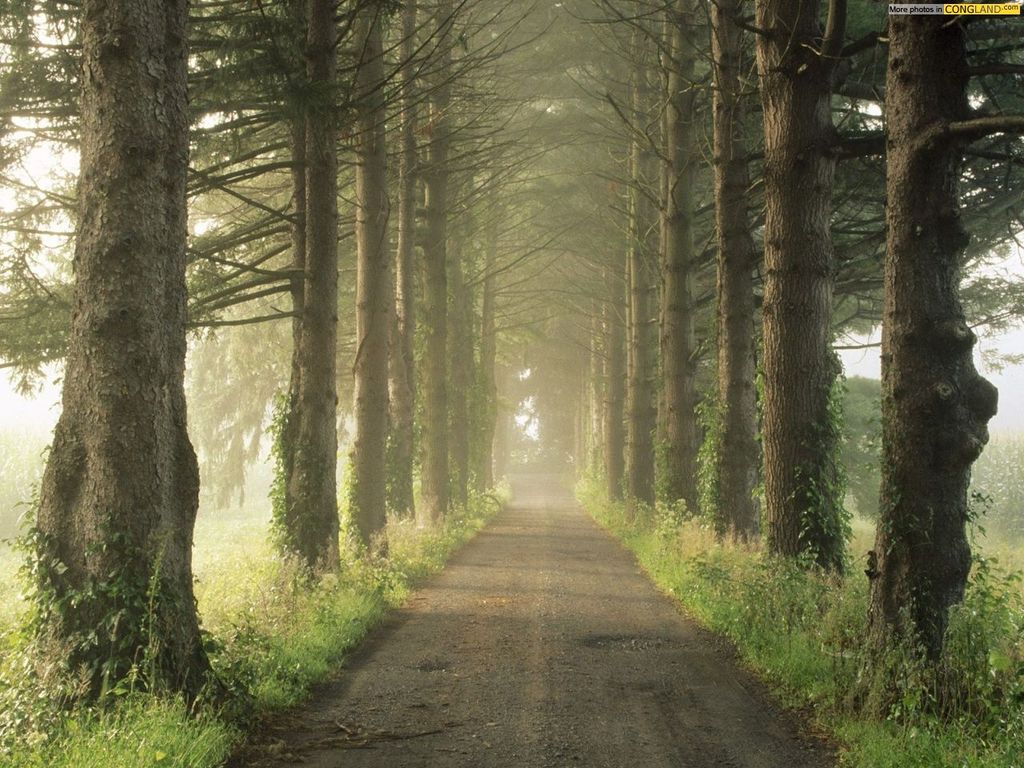 الأمفيتامينات
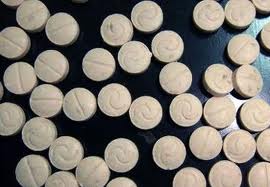 استخدام الأمفيتامينات ومشتقاتها 
 كمخفف للوزن 
     ( لها تأثير يقلل من الشهية ومن جهة أخرى تزيد من حرق الطاقة )
ويقتصر استخدام الأمفيتامينات حاليا في علاج النشاط الزائد عند الأطفال وبجرعات صغيرة للغاية 
 كما يستخدم أيضا في جلسات التفريغ في العلاج النفسي 
 وفى بعض حالات النوم المفاجئ ولعلاج التسمم بالمنومات
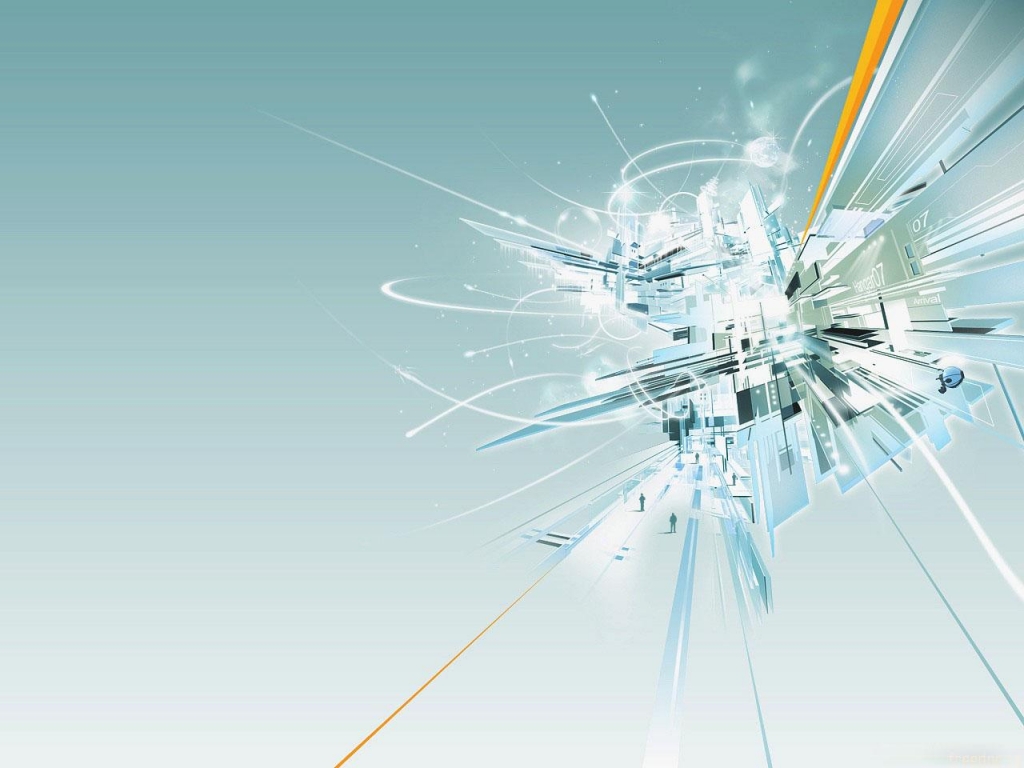 الترامادول
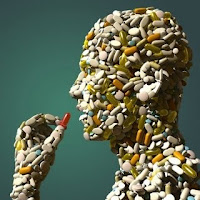 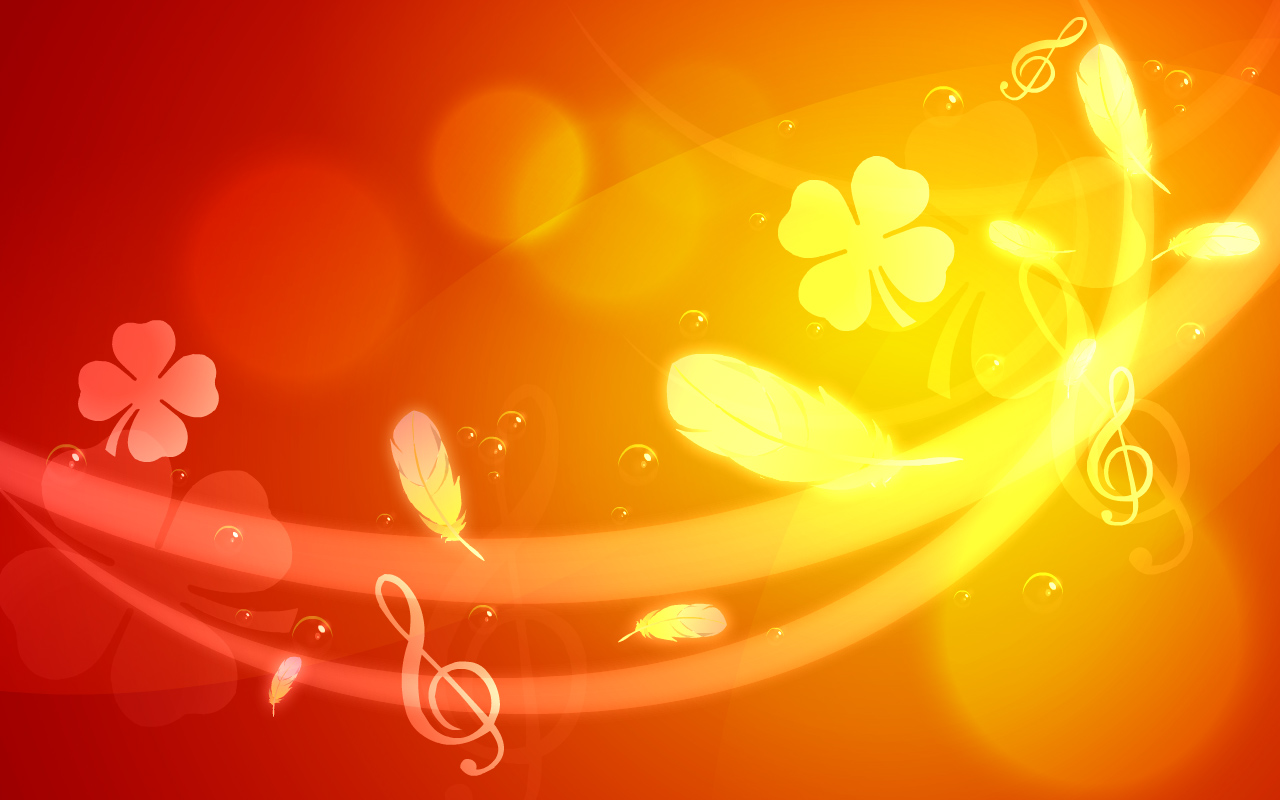 الترامادول
الترامادول هو احد مشتقات المورفين يستخدم كقاتل للألم فى حالات الآلام الحادة والمزمنة مثل الآلام ما بعد الجراحة والآلام السرطانية.واستعمال الترامادول ارتبط بالرغبة الملحة وسلوك مدمني المخدرات لطلب العقار والتعود عليه، .
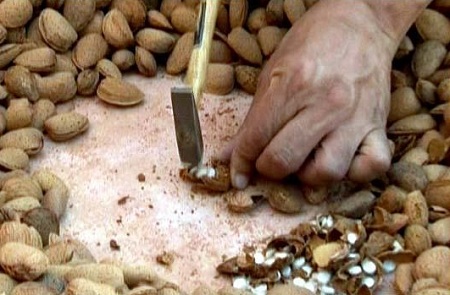 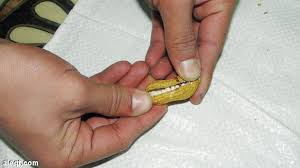 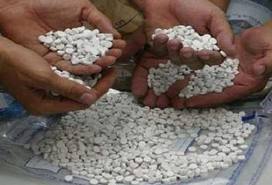 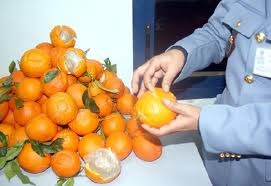 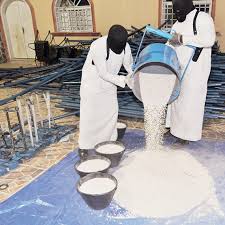 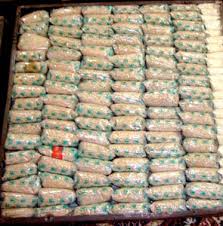 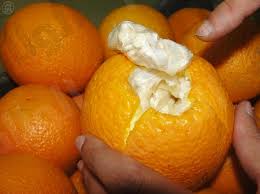 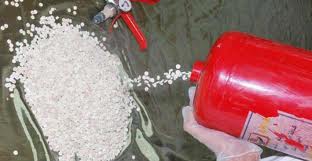 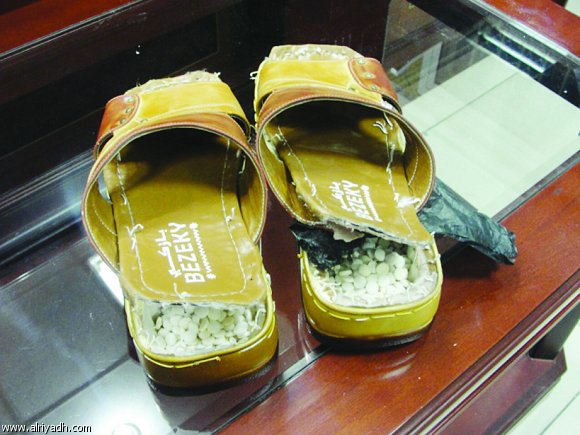 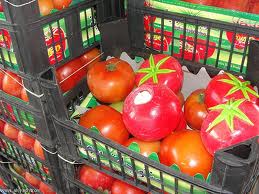 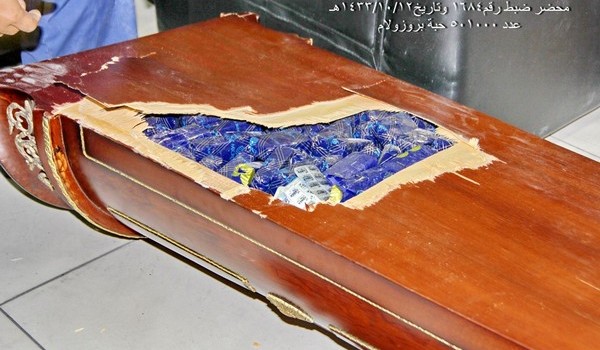 هل الترامادول يسبب الإدمان ؟؟
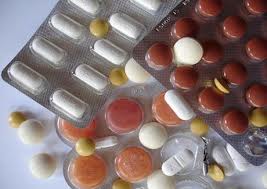 نعم
لانه احد مشتقات المورفين وعند تناوله باستمرار يوقف الإفراز الطبيعى لمادة الاندورفين التى يفرزها الجسم لمقاومة الألم وبالتالى عند إيقاف الترامادول لا يتحمل الجسم الألم وبالتالى يجبر المريض على تناول الترامادول مرة اخرى فيعتمد علية جسدياً ونفسياً وهذا هو الادمان .
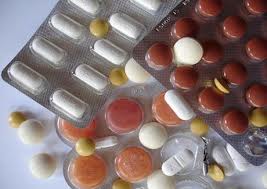 أثار الجانبية للترامادول  :- -  صداع ، غثيان ، دوار 
أما الأضرارالخطيرة فهى
 التشنجات - صعوبة التنفس - خلل وظائف الكبد
 
وبعد الأدمان عليه يحدث
 تلف فى خلايا المخ - خلل فى وظائف الكلى - خلل فى الرؤية - فقدان الشهية التصرفات غير المحسوبة التى تسبب بالطبع مشاكل إجتماعية خطيرة ،
 الضعف الجنسى الحاد الذى يصعب علاجه - الخمول وعدم القدرة على العمل أو المذاكرة  - الإكتئاب الشديد.
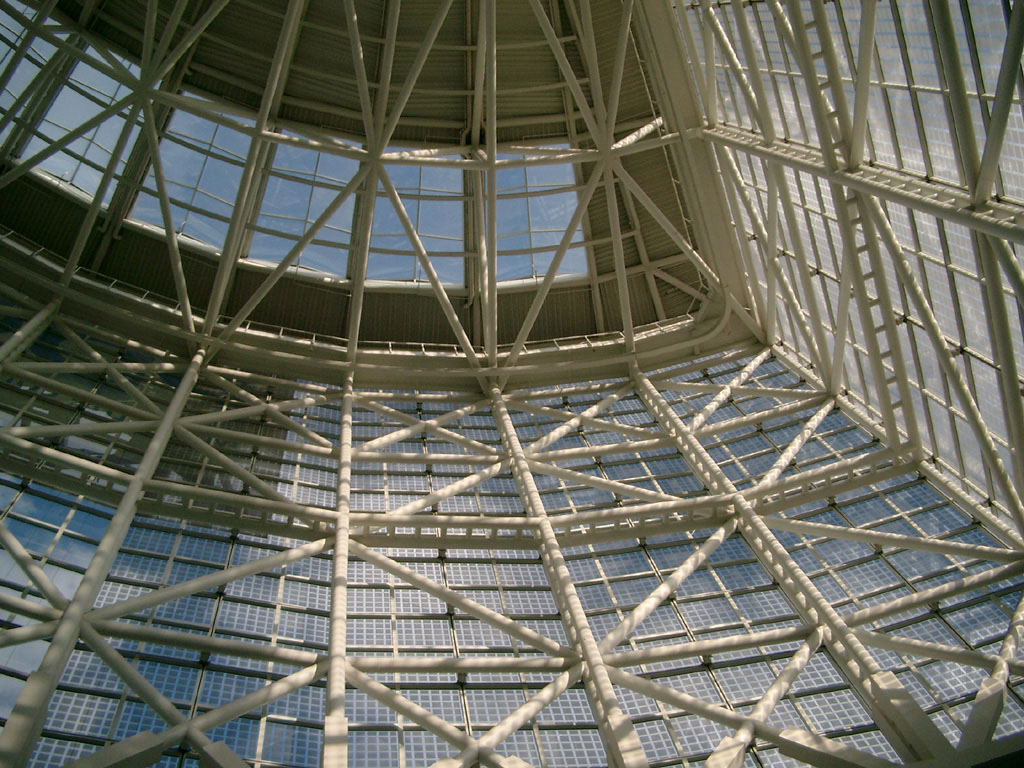 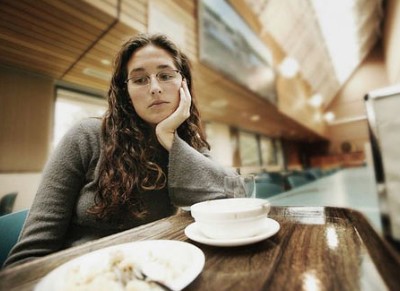 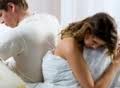 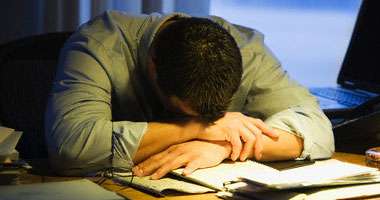 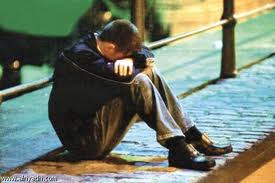 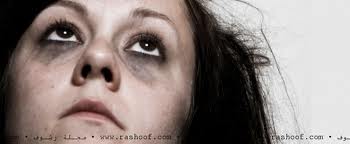 تخيلات
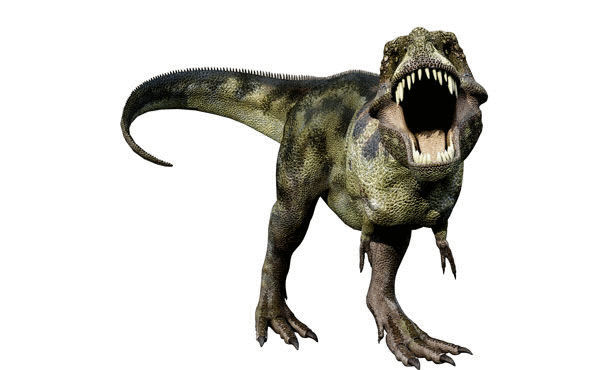 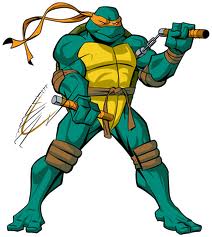 هلاوس
اسماءأخرى له :
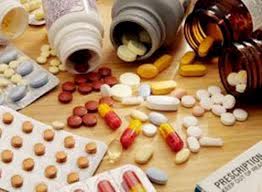 ترامال - أمادول - تراماكس - كونترامال - ألترادول - تراموندين.
الجرعة الزائدة :-
أعراضها هبوط في الجهاز العصبي و التنفسي, إغماء, عمى مؤقت, تشنجات, توقف القلب و الوفاة.
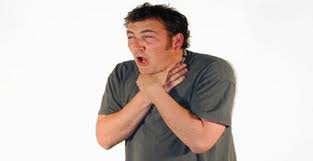 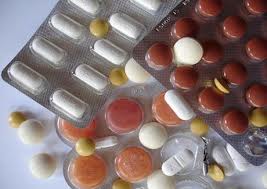 الأعراض الإنسحابية للترامادول :
ارتفاع ضغط الدم                - تشنجات 
 صعوبة في التنفس              - الخمول وعدم القدرة على العمل
 التعرق                           - الأرق 
 الكوابيس                         - القلق 
 رهاب الخلاء                    - صعوبة التركيز 
 تقلصات عضلية لا إرادية وعدوانية ، تهيج 
 فقدان الذاكرة المؤقت.
رسالة من مدمن ترامادول
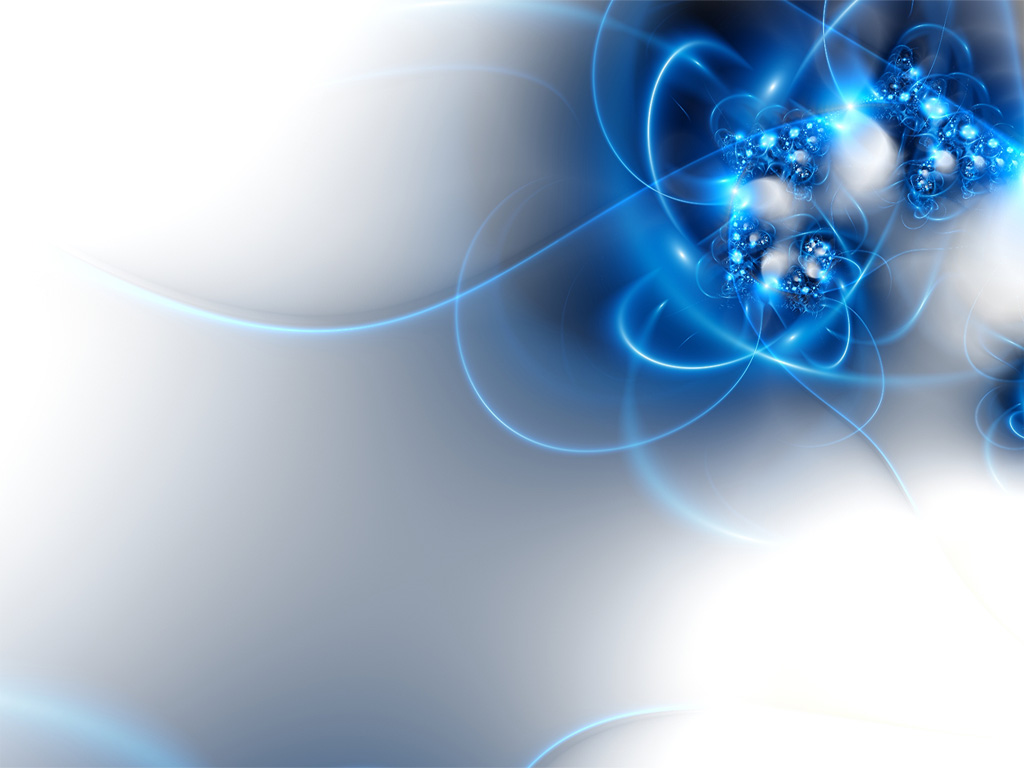 الكابتجون
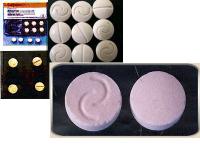 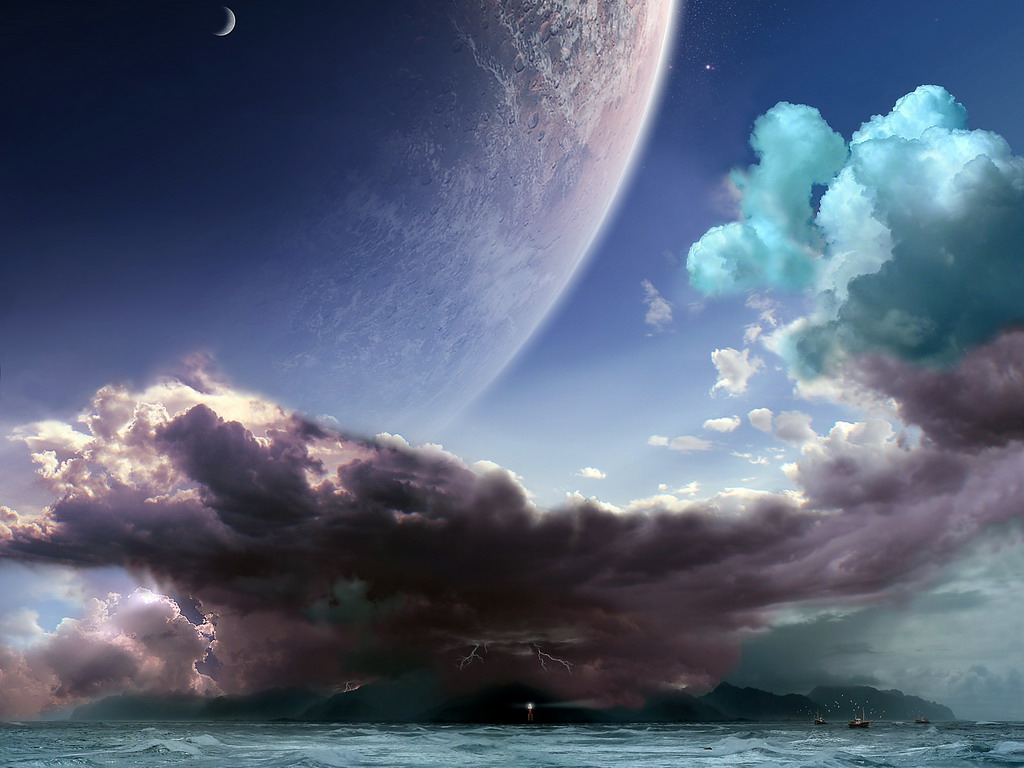 تعريف الكابتجون :-
الكبتاجون هو الاسم التجاري للفينثيلين- هو مركب مثيل للأمفيتامين
 و هي مواد منشطة مستخلصة من العقاقير التي تسبب
 ( النشاط الزائد وكثرة الحركة وعدم الشعور بالتعب والجوع وتسبب الأرق) 
 تعتبر من المخدرات التصنيعية وهي مواد محظورة- ويتم تصنيع الكبتاجون في دول شرق أوربا مثل بولندا وبلغاريا وفي الآونة الأخيرة أصبحت تصنع في الدول العربية
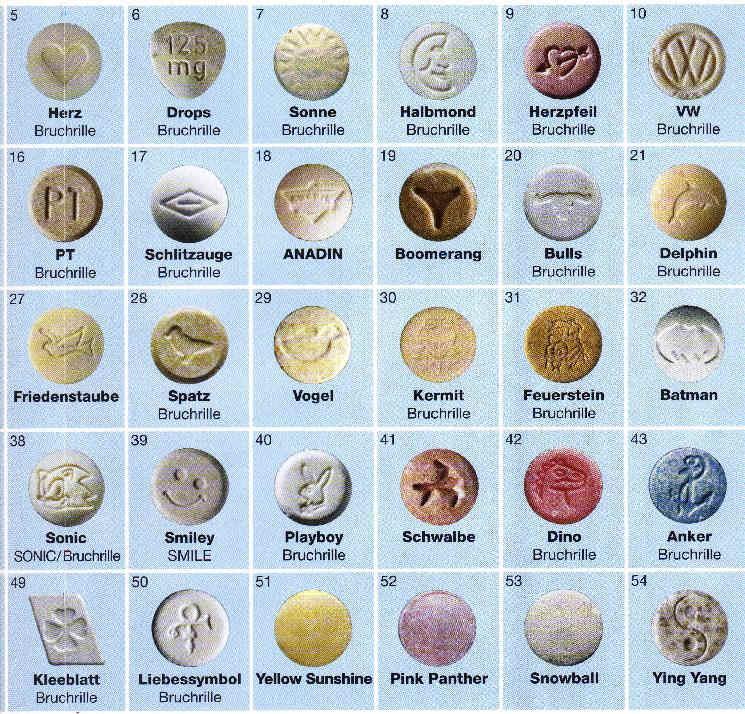 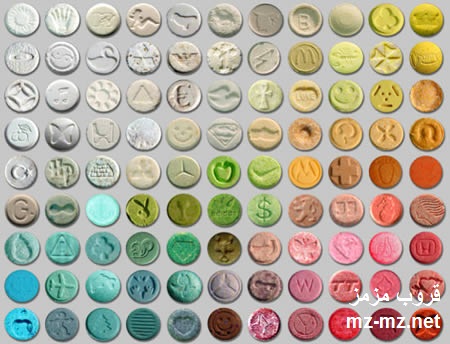 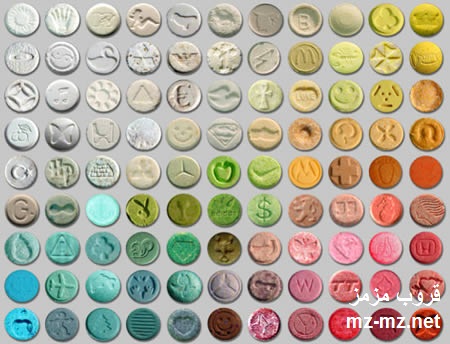 سمووووووووووووم
حقن الماكس
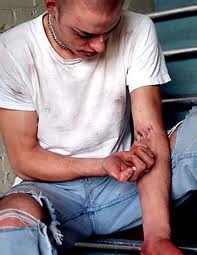 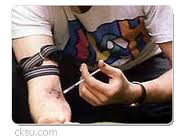 علاج الإدمان
لابد أن يضمّ الفريق العلاجي مجموعة تخصصات تكاملية 
( طبيب إخصائي نفسي، إخصائي اجتماعي، إرشاد ديني، تمريض إرشاد علاج إدمان).
 وجود الرغبة والدافعية للعلاج لدى المريض يعتبران عنصرين هامين لنجاح العملية العلاجية
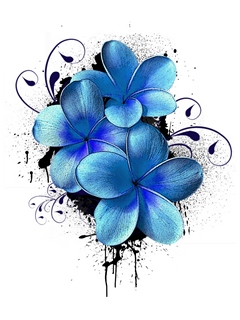 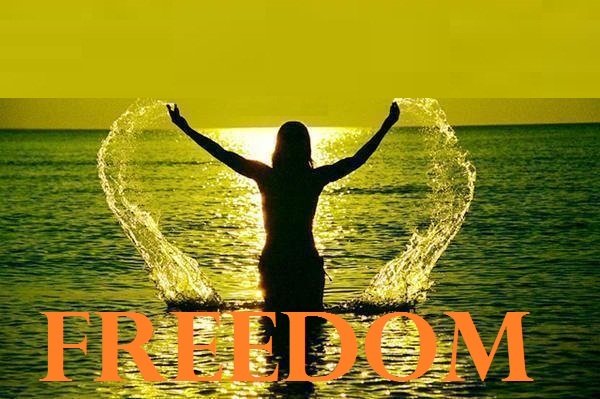 المصادر
www.World health organization.org
FAO
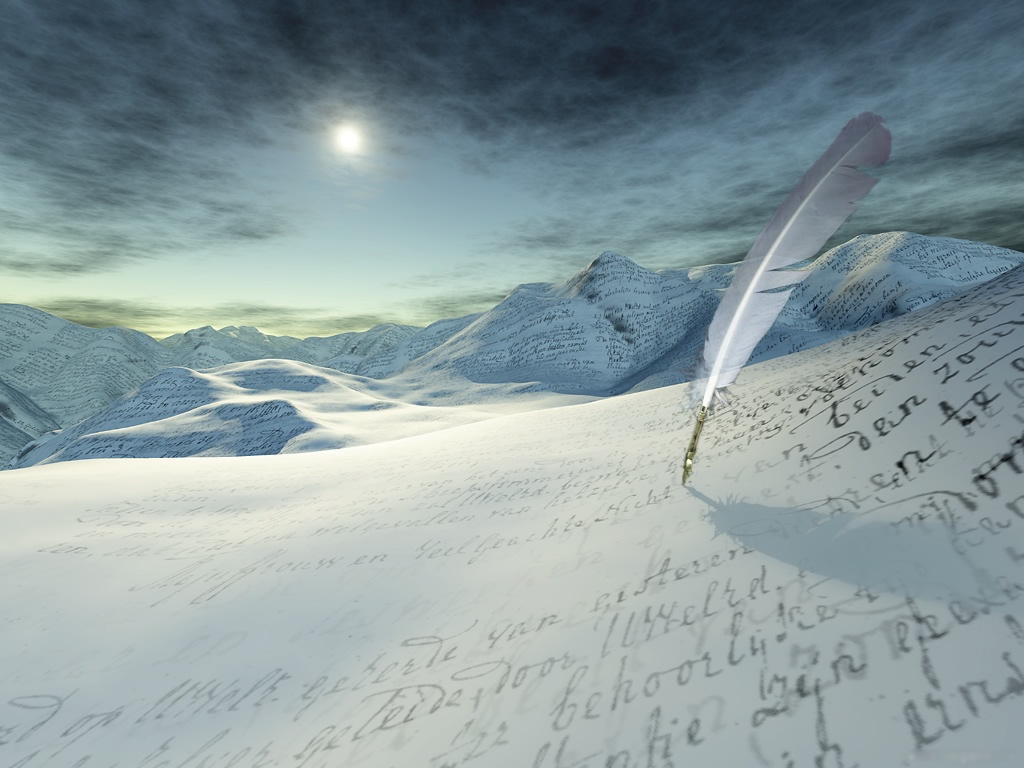 تقديم : خلود خالد
        ابتهال سعيد